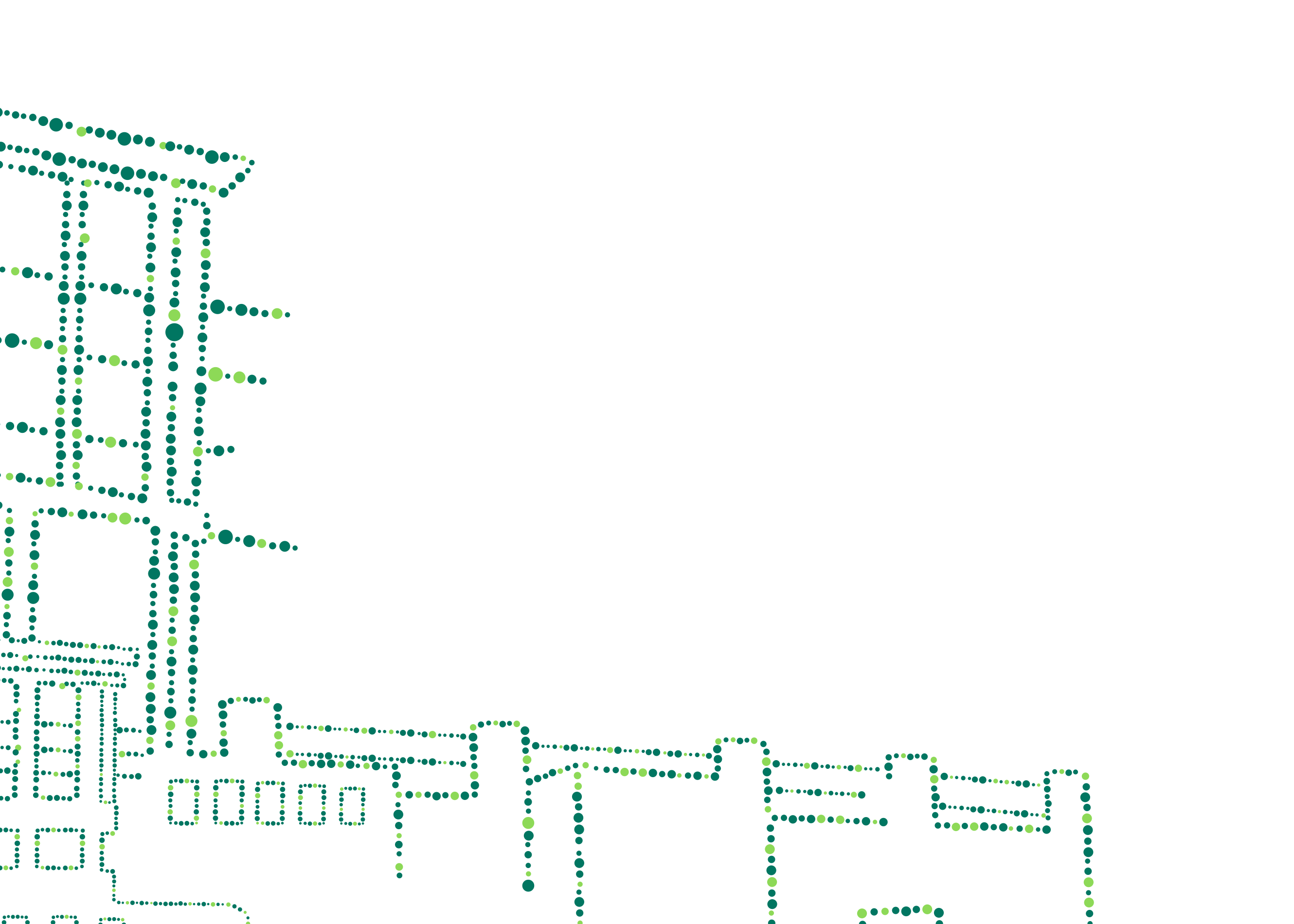 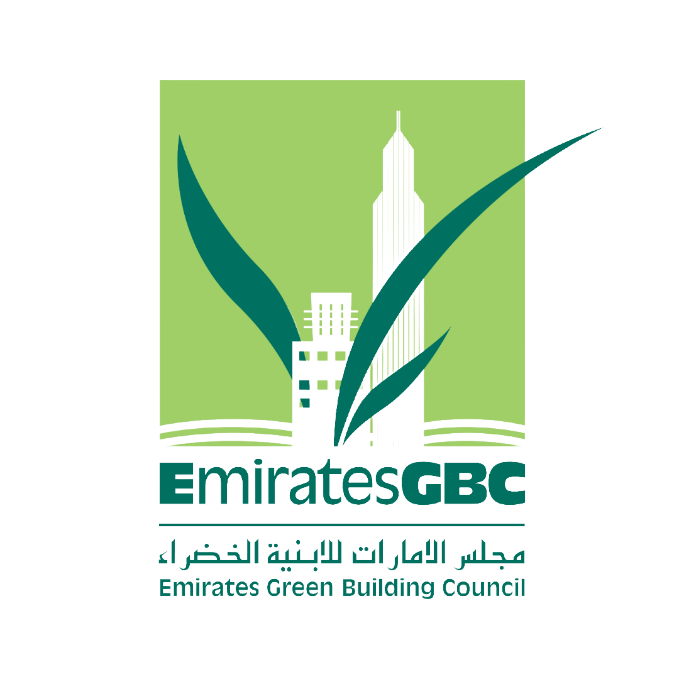 EmiratesGBC Technical Workshopsby SkyTech Engineering LLC-FZ
Breathing Green: The Evolution of Living Walls for Energy and Air Quality Solutions

Presented by Pio Vitharana, Managing Director
12th of January 2024
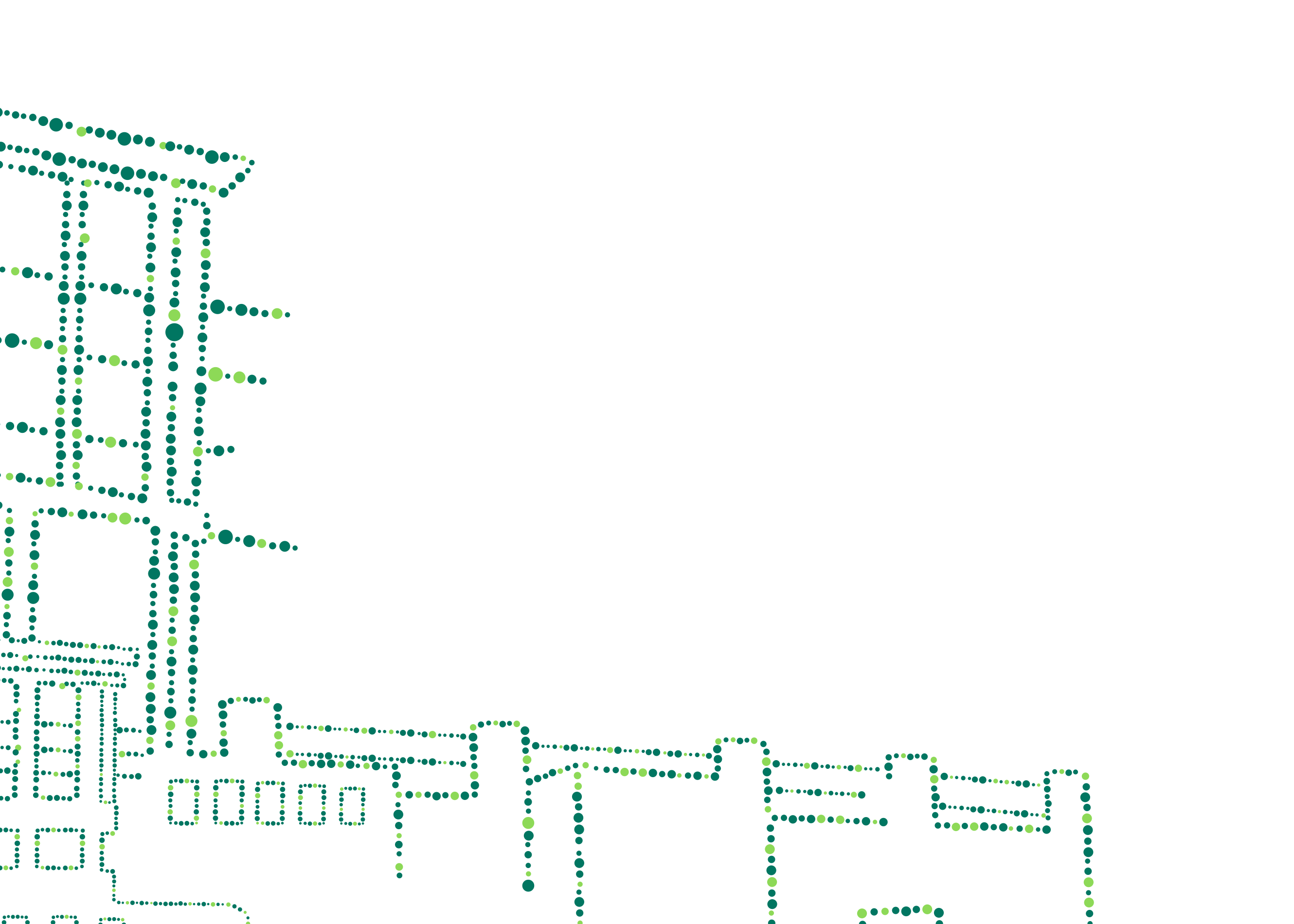 "Breathing Green: The Evolution of Living Walls for Energy and Air Quality Solutions"
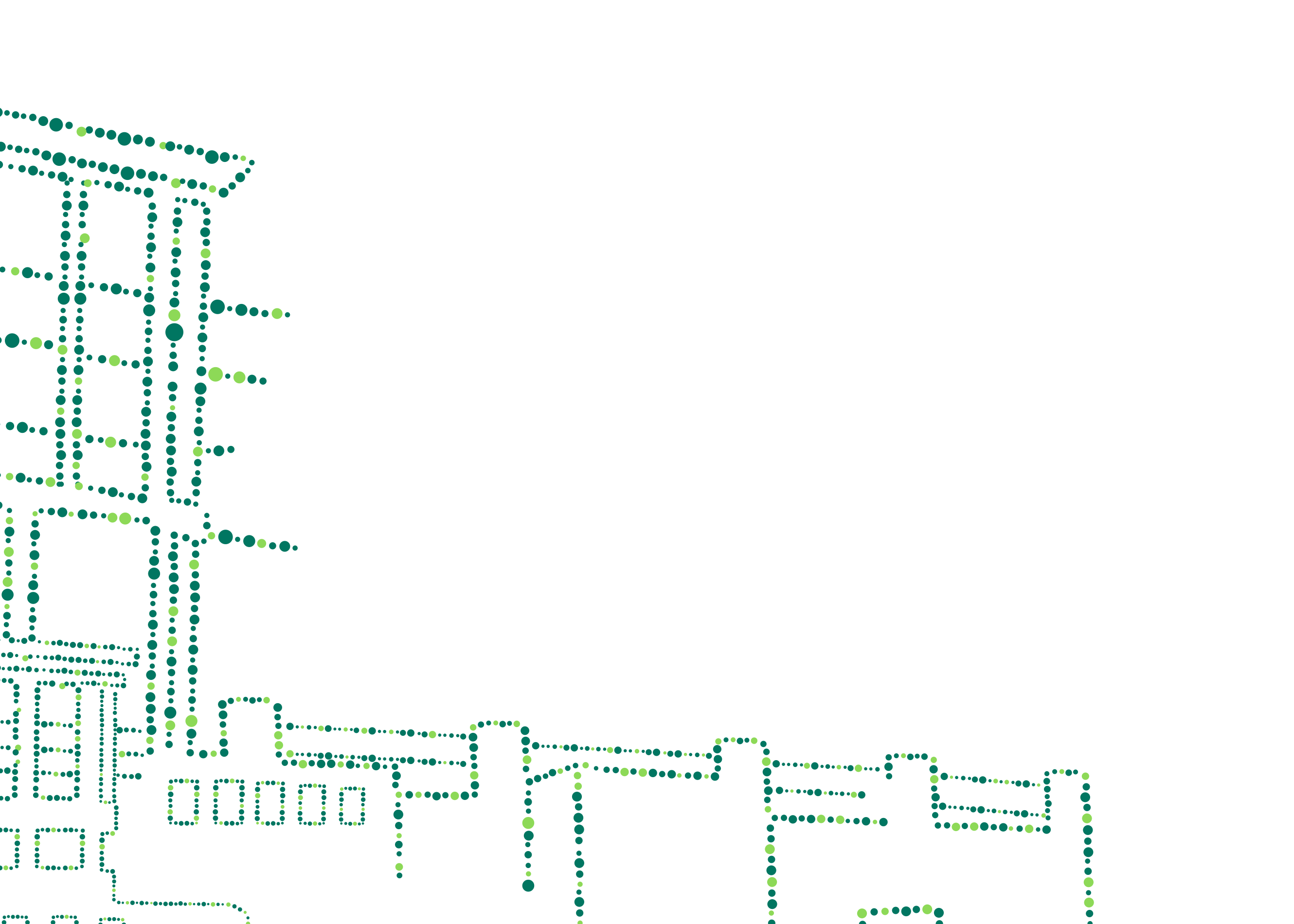 U.A.E

SkyTech Engineering L.L.C-FZ,
Tanvi Business Center,
Airport Road, Port Saeed,
Deira, DUBAI U.A.E
PO BOX 77880

URL: www.skytechen.com
e-mail: info@skytechen.com
Sri Lanka

Factory & Office
SkyTech Engineering (Pvt) Ltd
#23, First Lane, off Templars Road, 
Mount Lavinia, Sri Lanka.
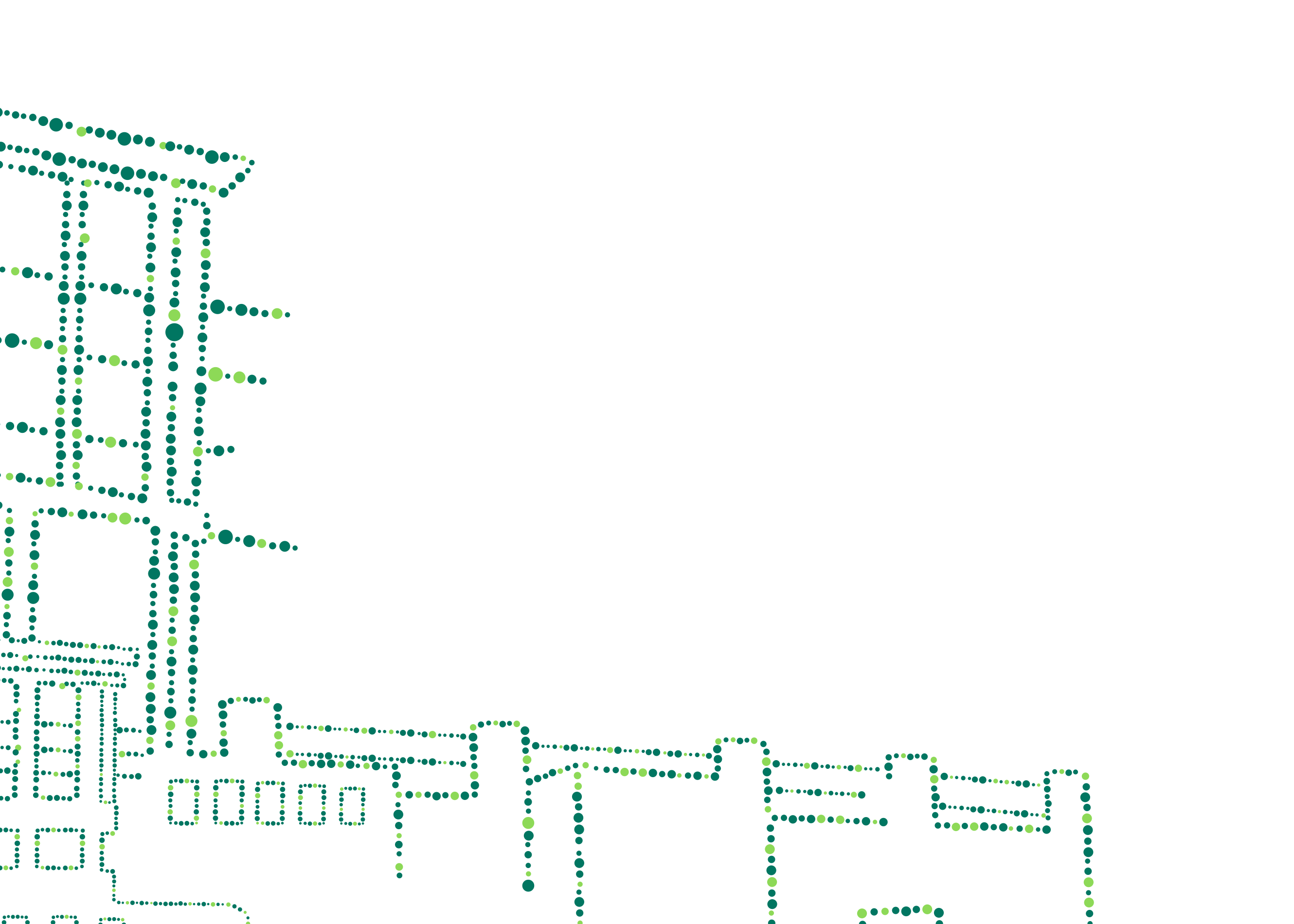 Types of Green Walls
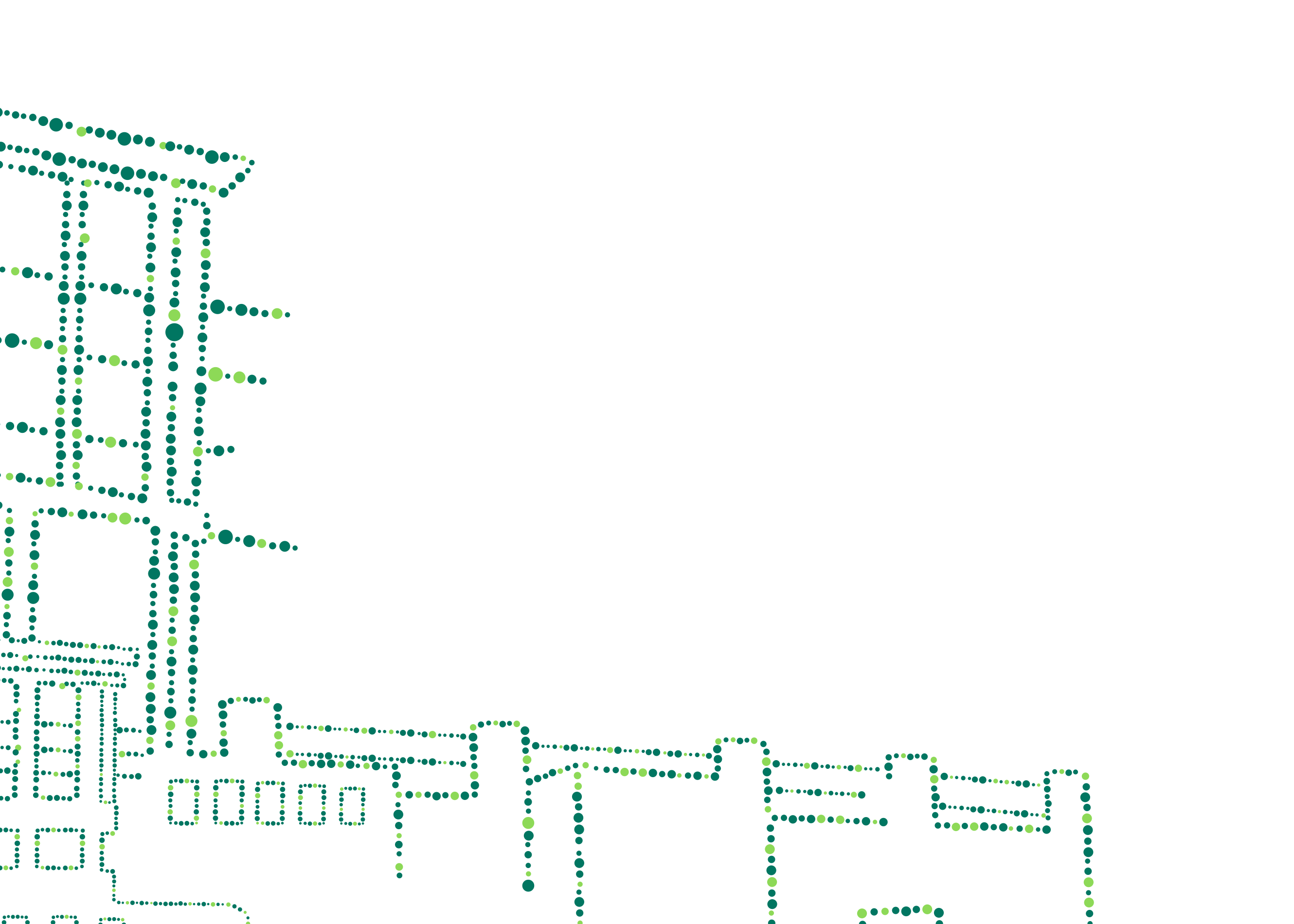 Plastic Pot Vertical Garden- Passive Type
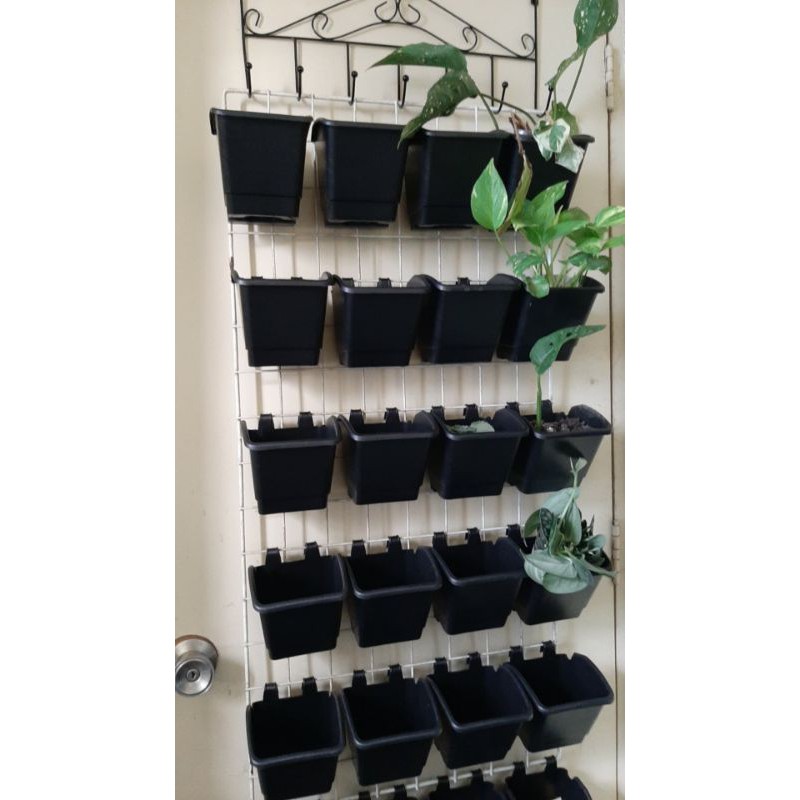 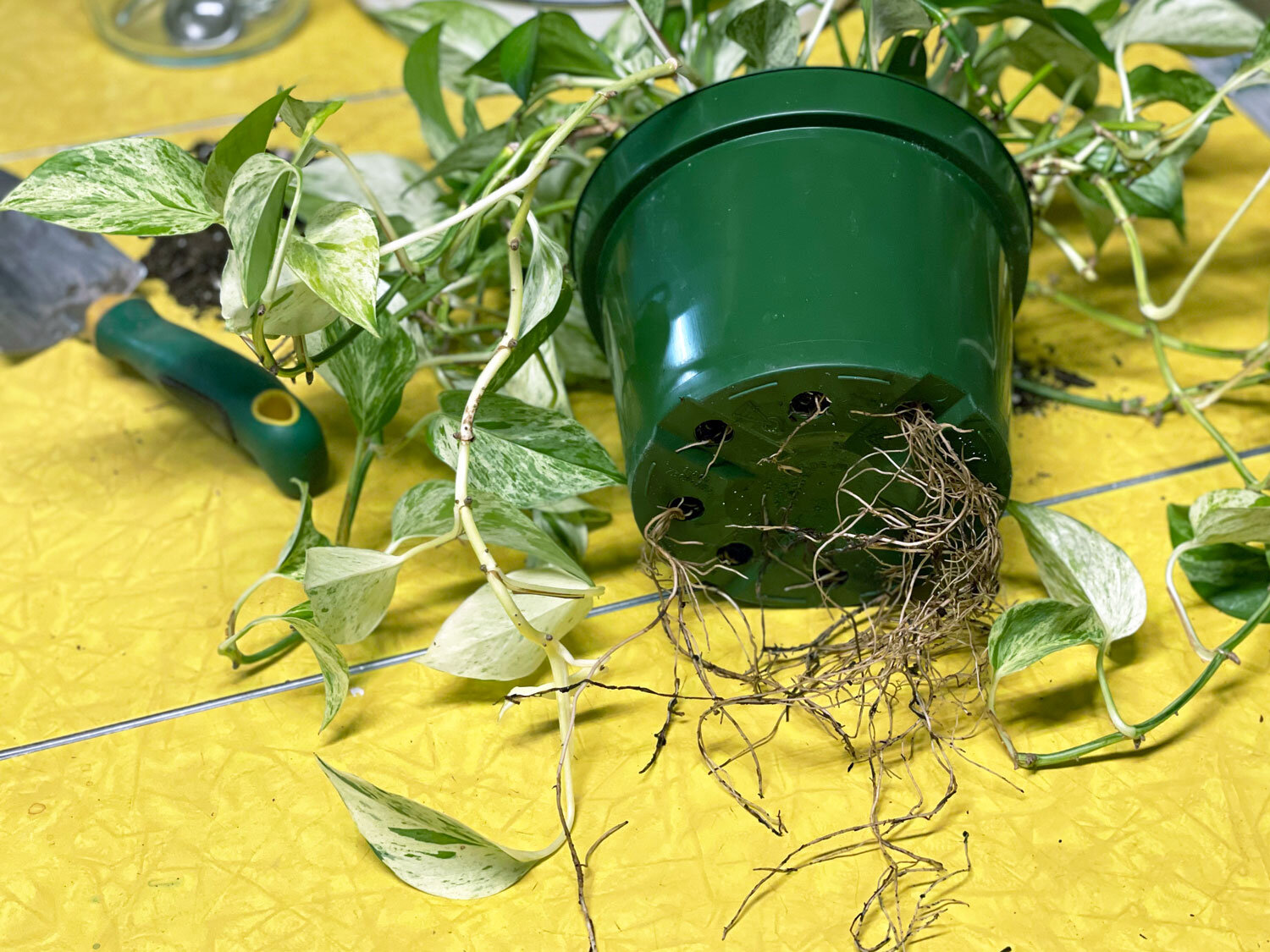 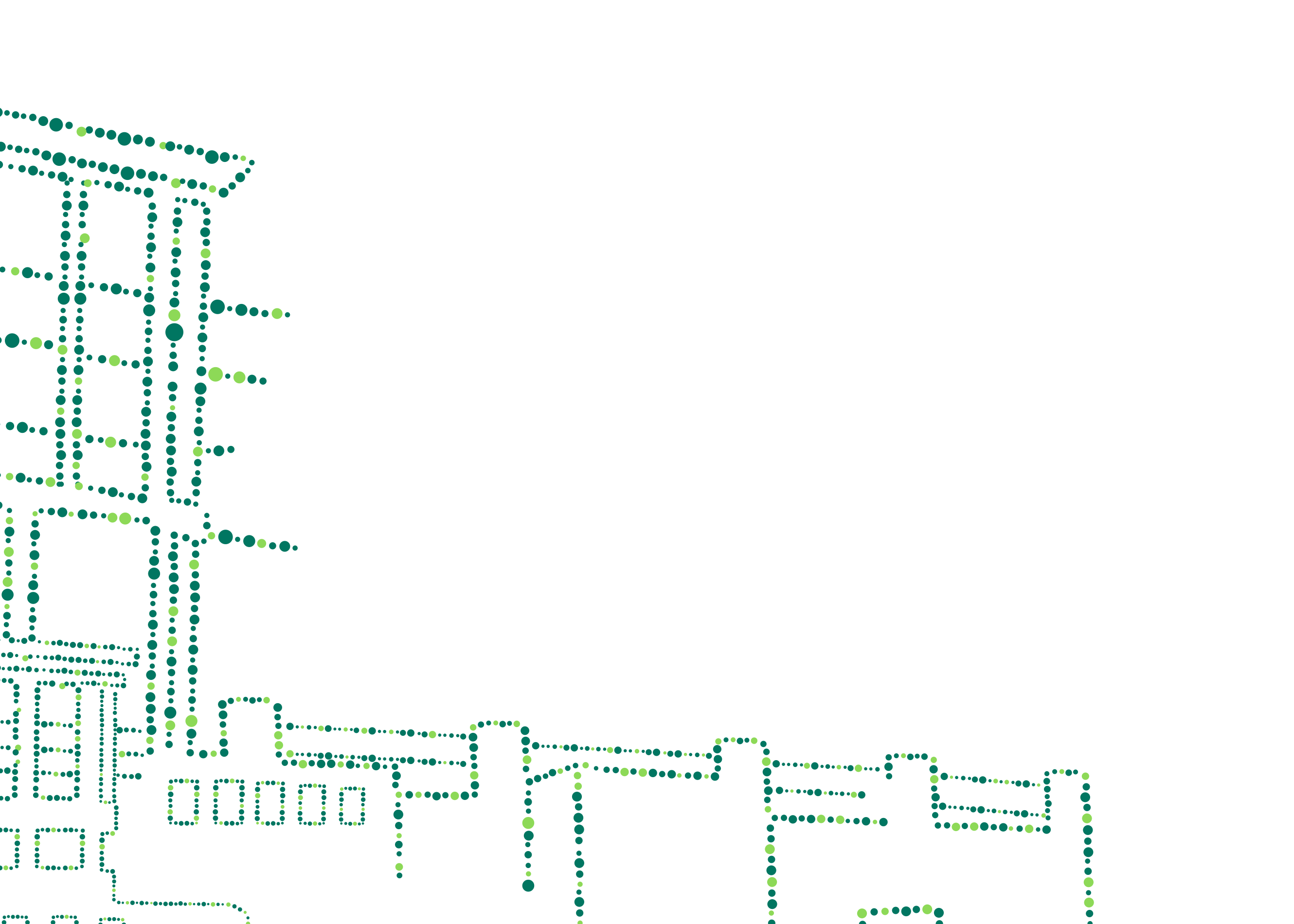 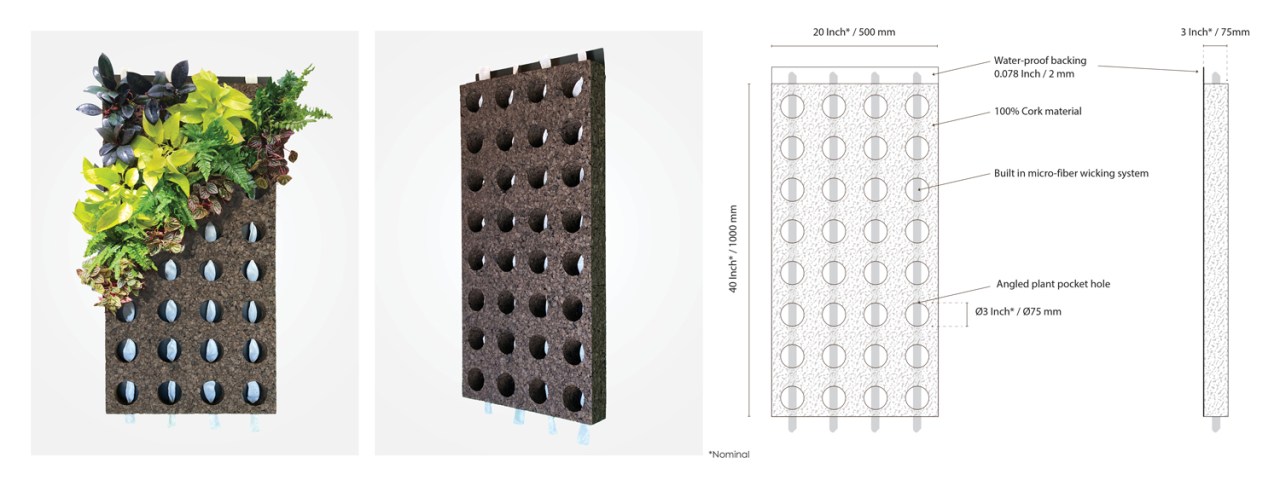 Coke Based Vertical garden- Passive Type
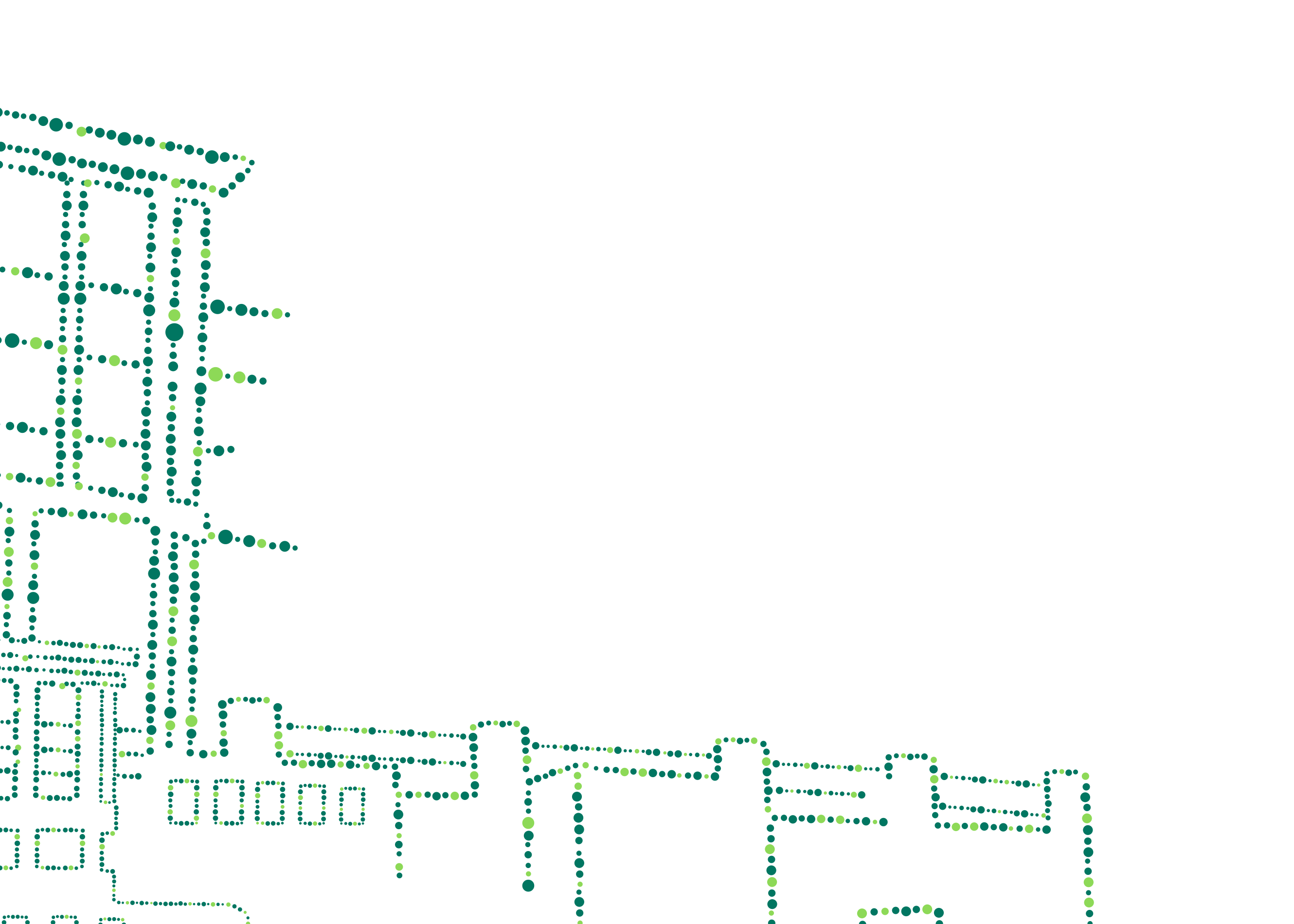 Panel or Modular System Vertical Gardens- Active Green Wall
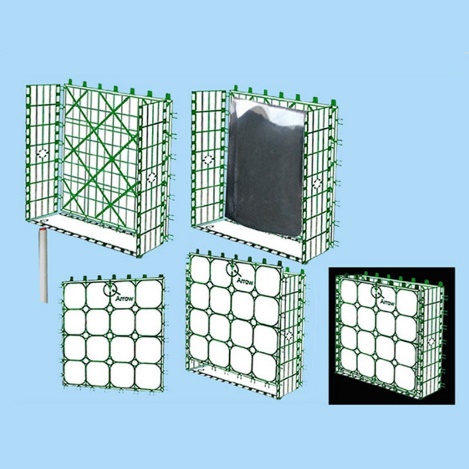 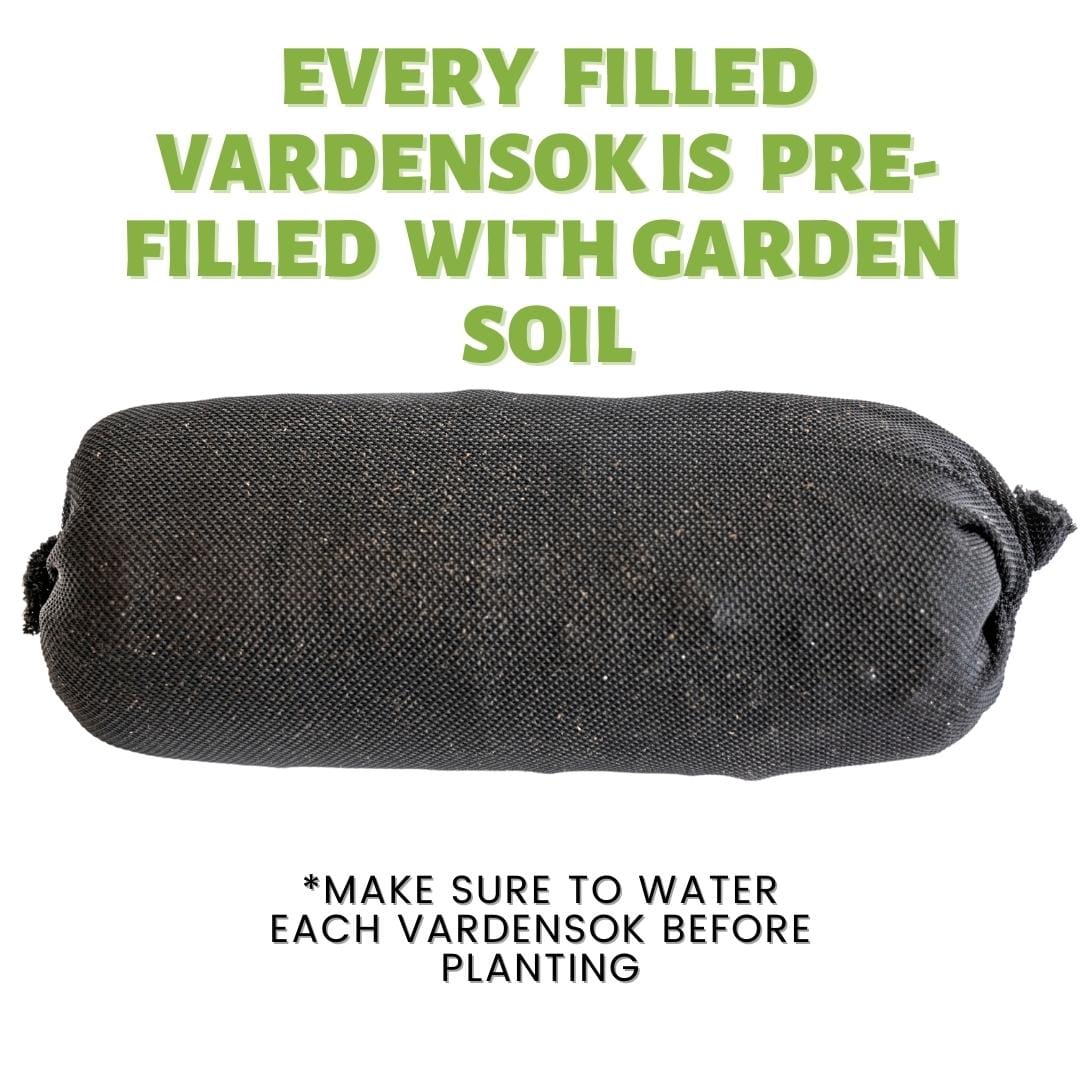 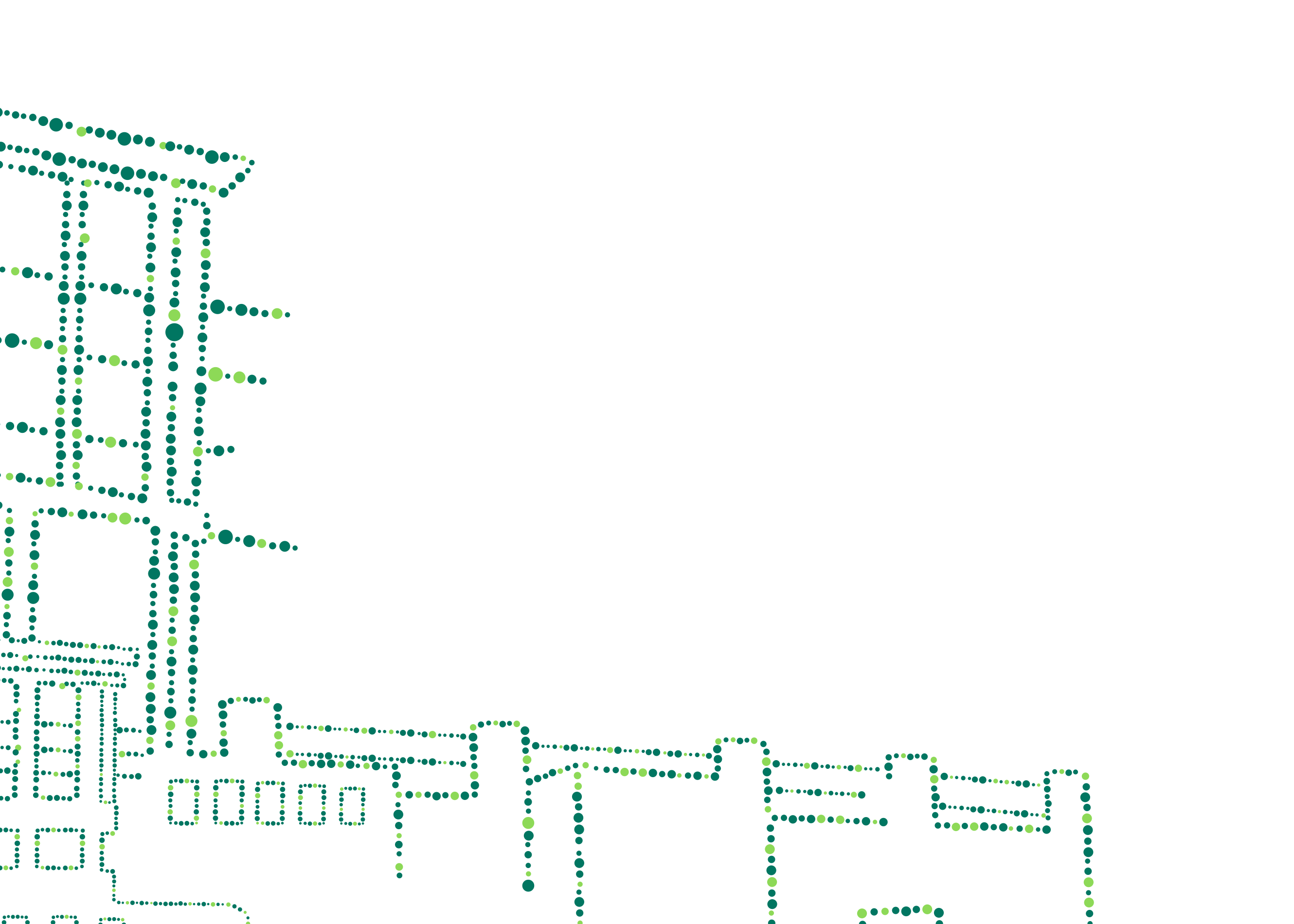 Panel or Modular System Vertical Gardens
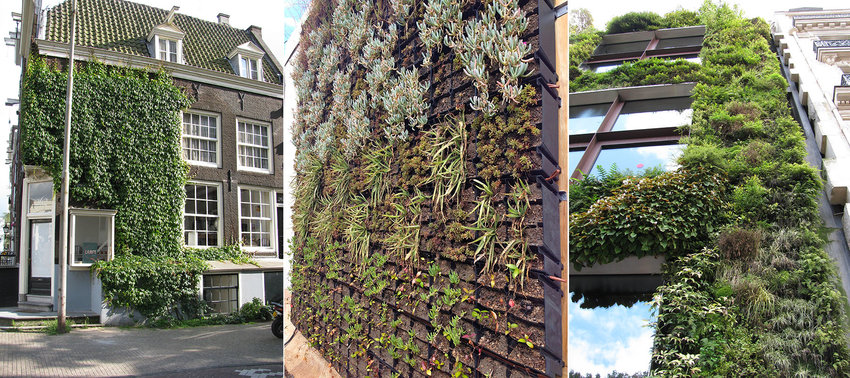 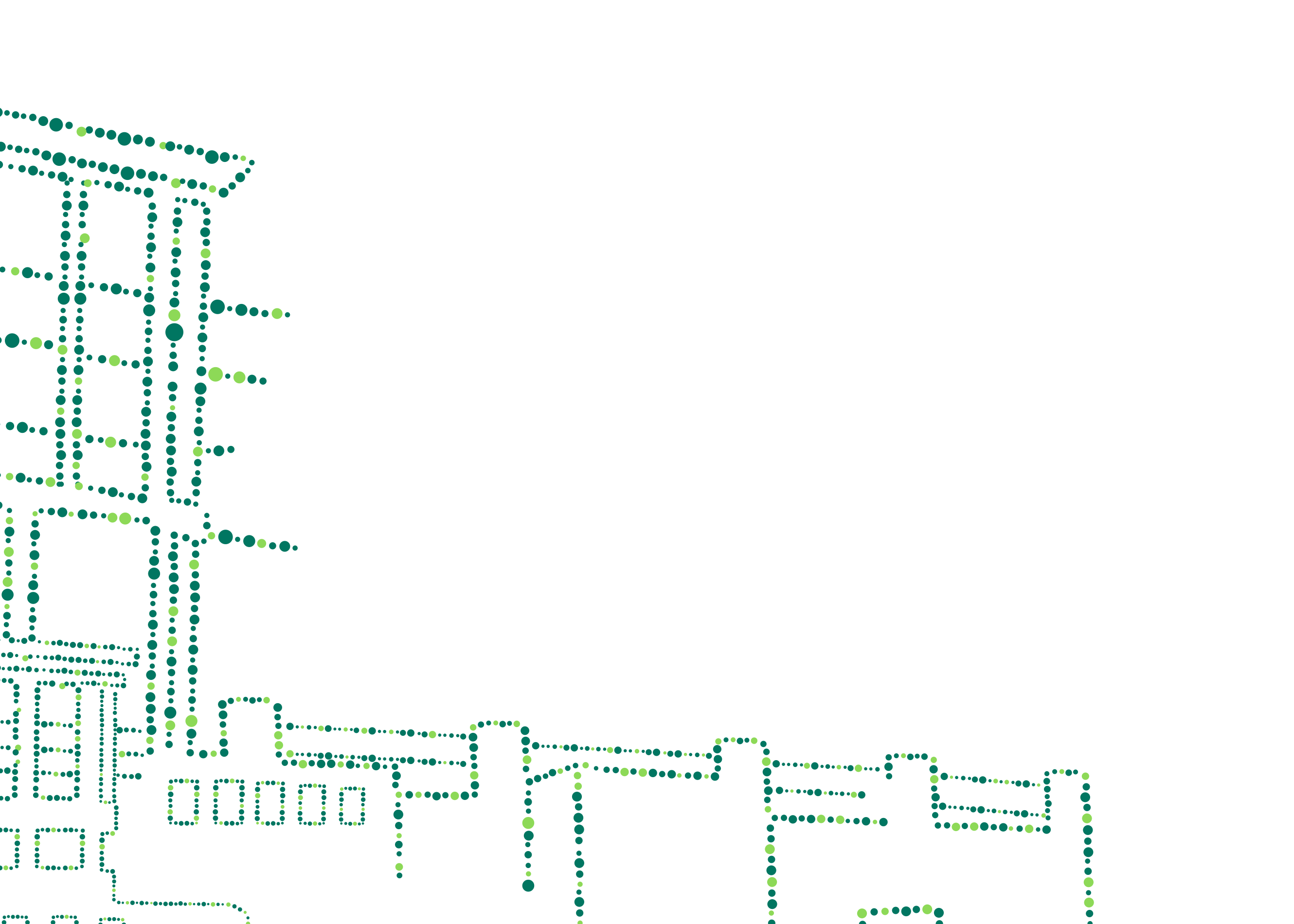 Active Green walls
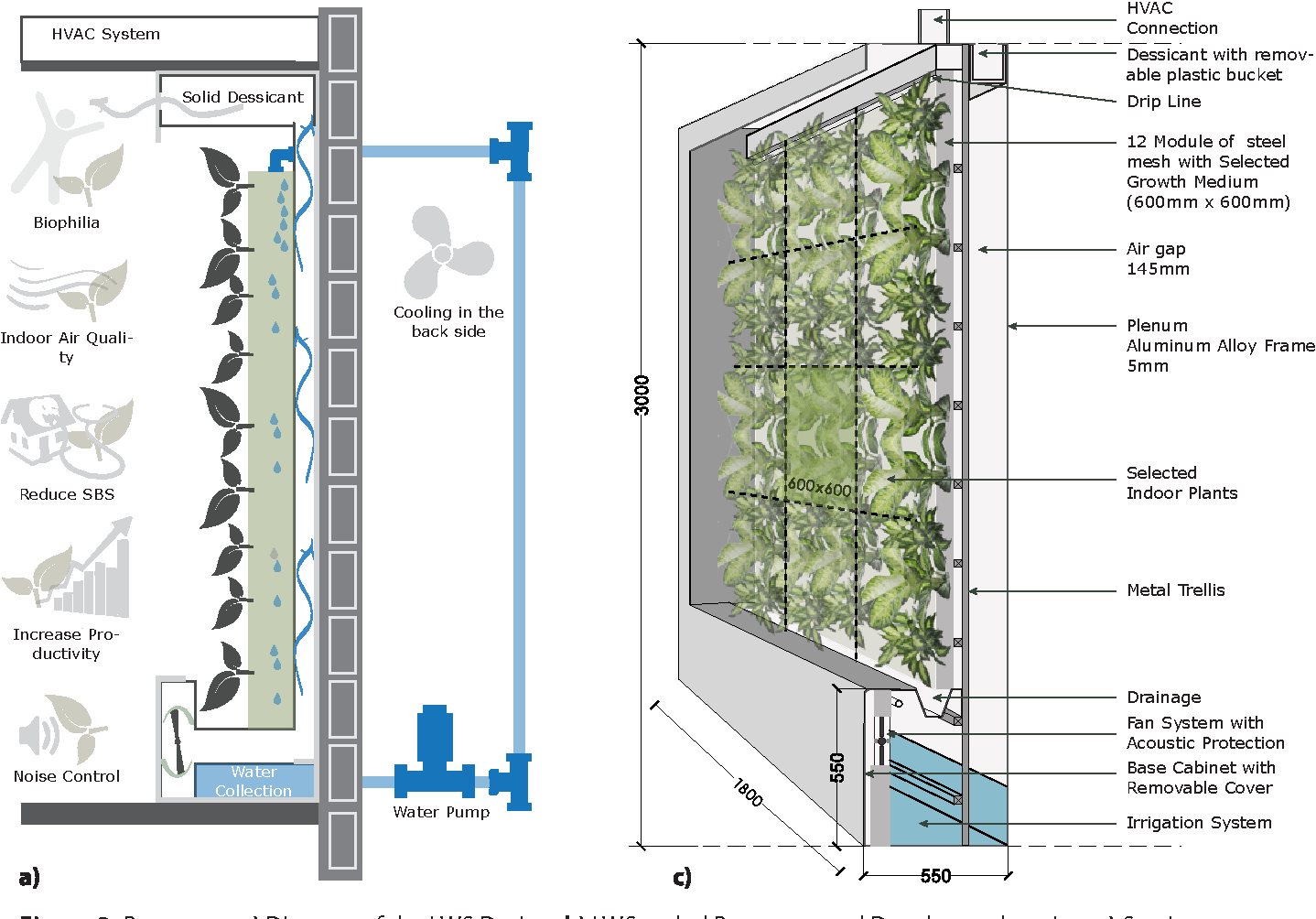 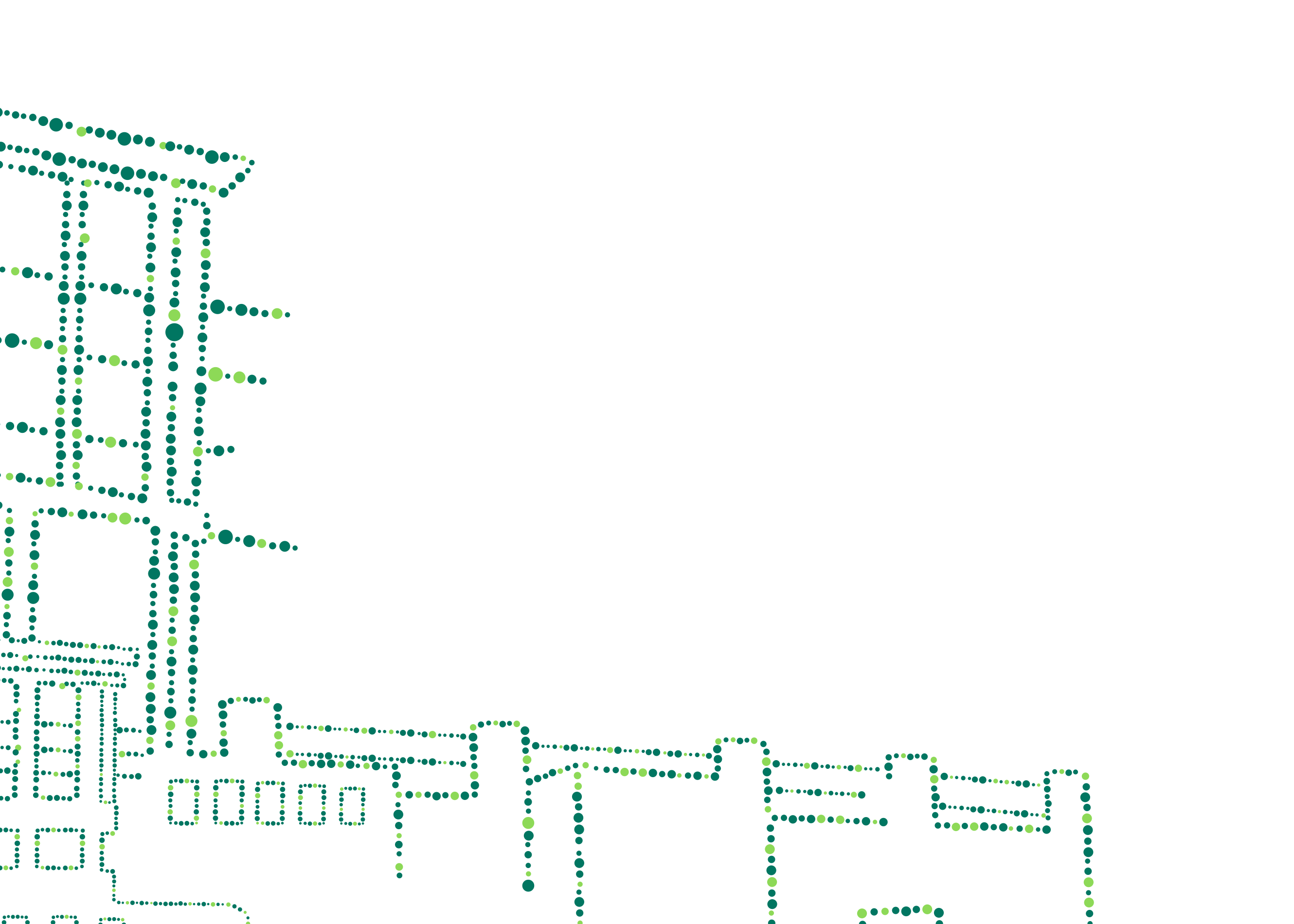 Panel or Modular Fabric Pocket Vertical Gardens
2 lph Dripper to each and every pot 
2.5 Liters of soil to each pot
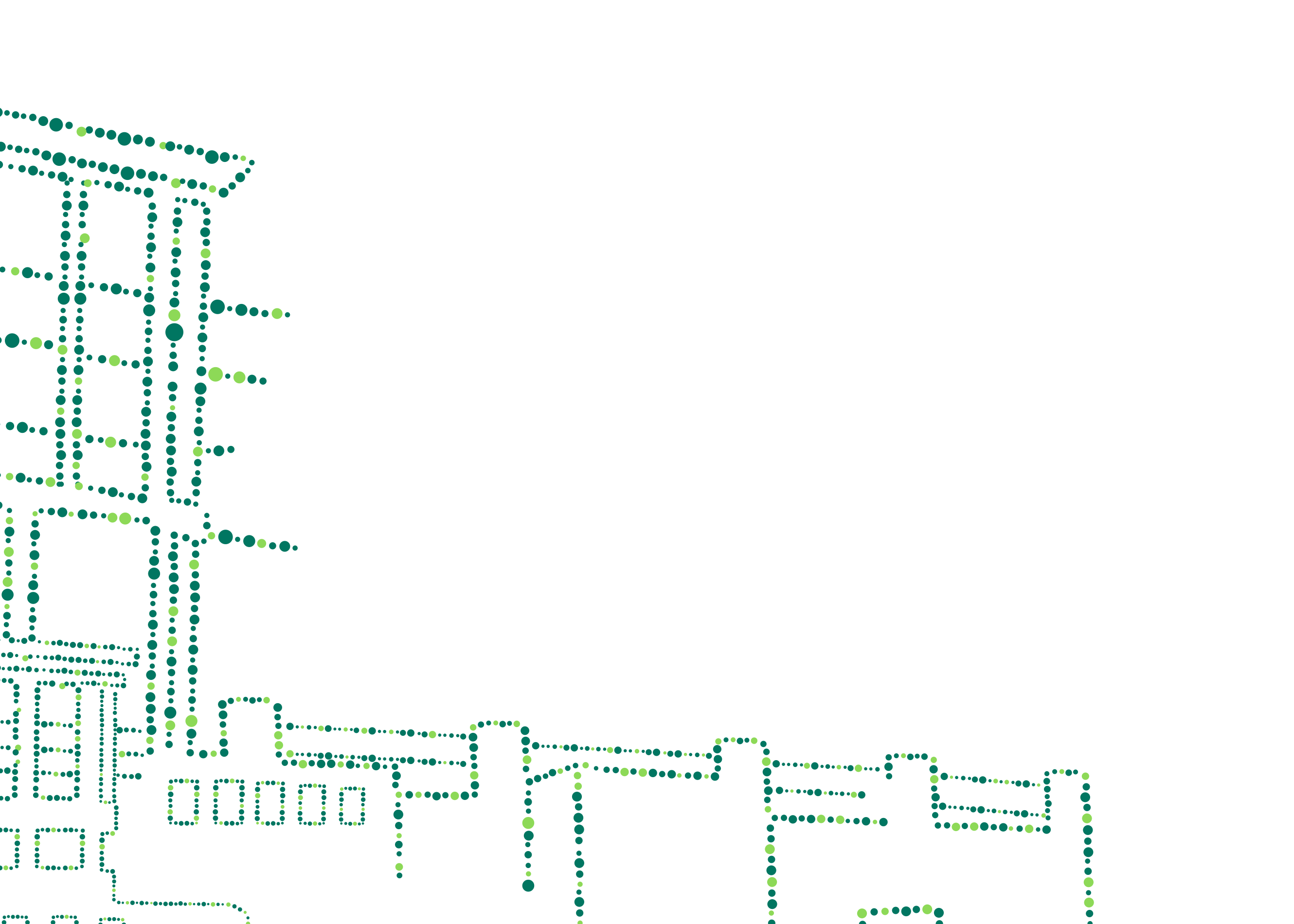 Stand-alone Type Green Wall for Indoors
 
Comes with.. 
Powerful Grow lamp,
WIFI assisted fully automated water pumping system 
Inbuilt water tank
Fabric Pocket structure
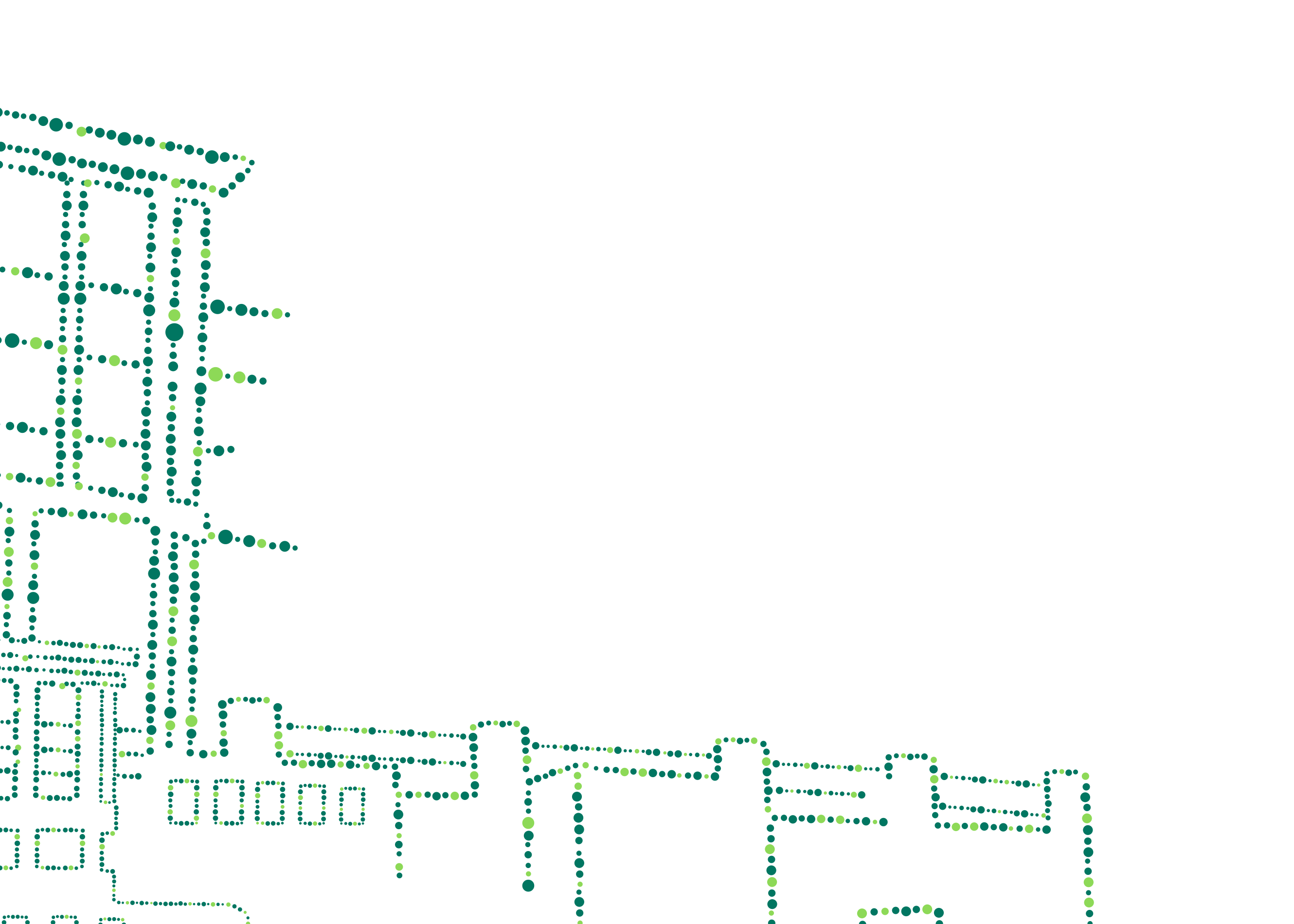 CONTROL PANEL
WIFI-assisted
 Water Pump
Timer for the 
Grow Lamps
Grow Lamp Dimmer
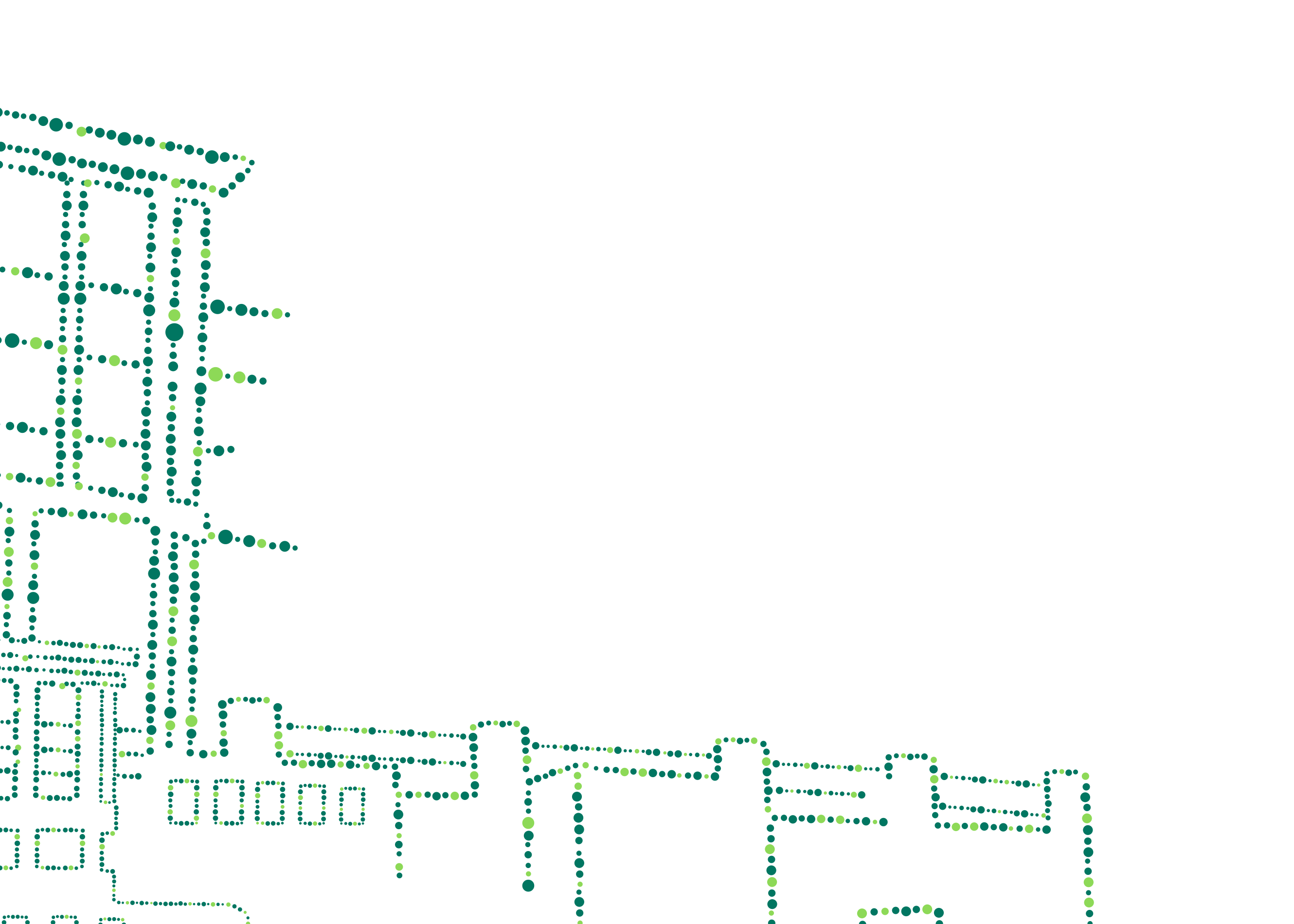 Salient Features of SkyGrow Fabric Green Wall System
Enhanced Ventilation for Better Root 
     Growth
2. Harmful Pollutants such as VOC’s and PM’s  
     are perfectly absorbed to the roots through    
     the fabric
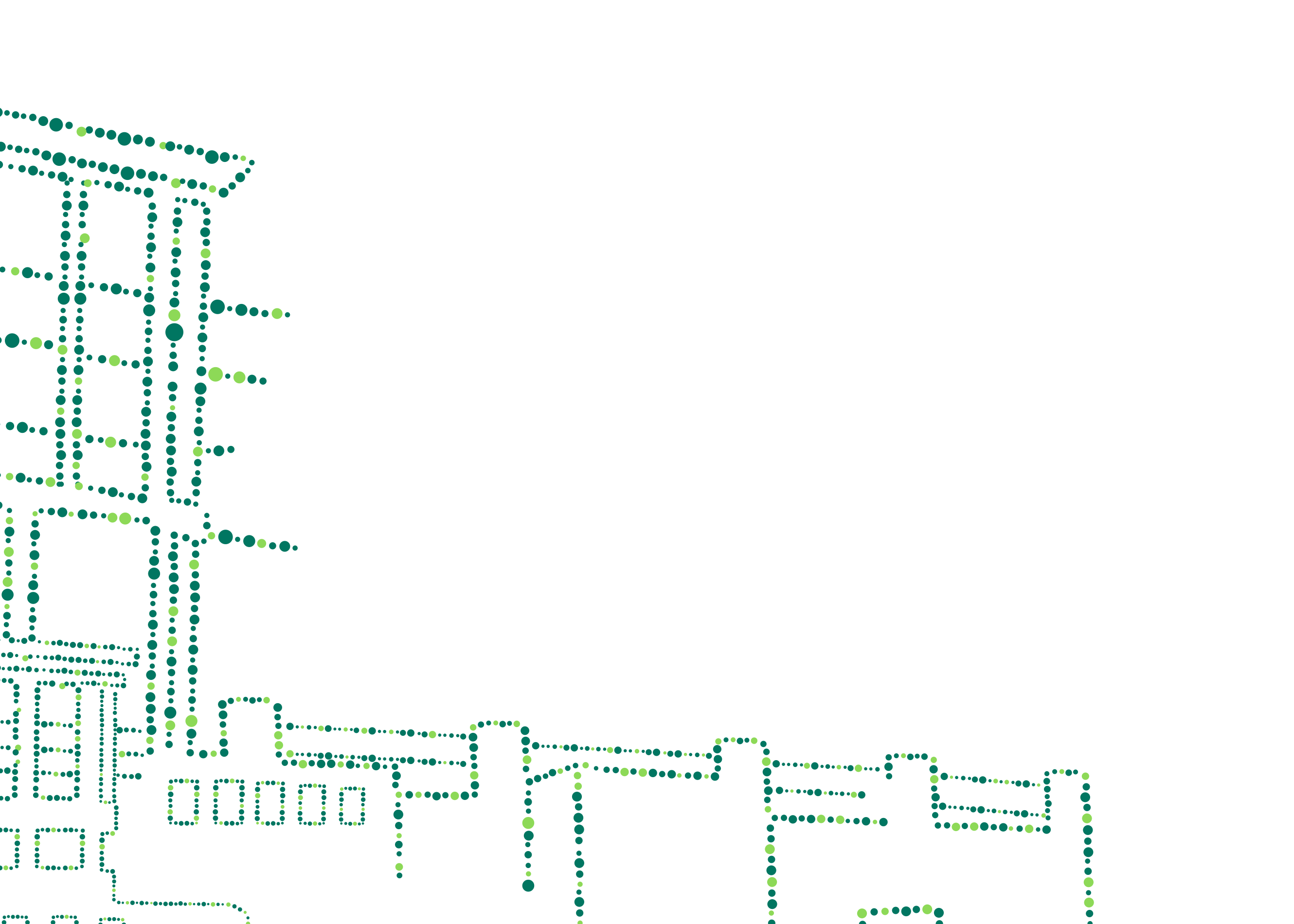 2. Efficient Water Drainage by the Entire Wall System
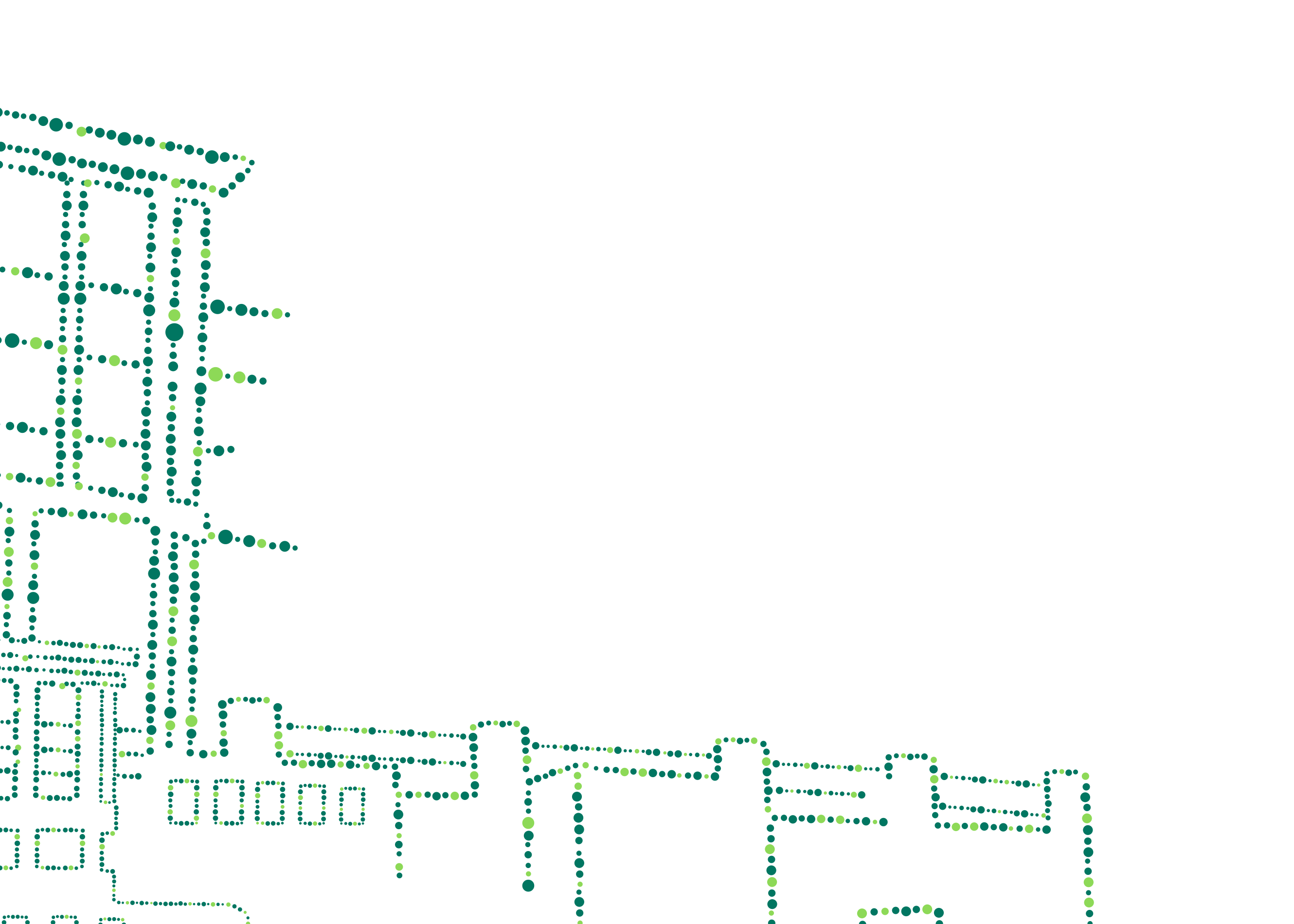 3. Protection from Outside Heat
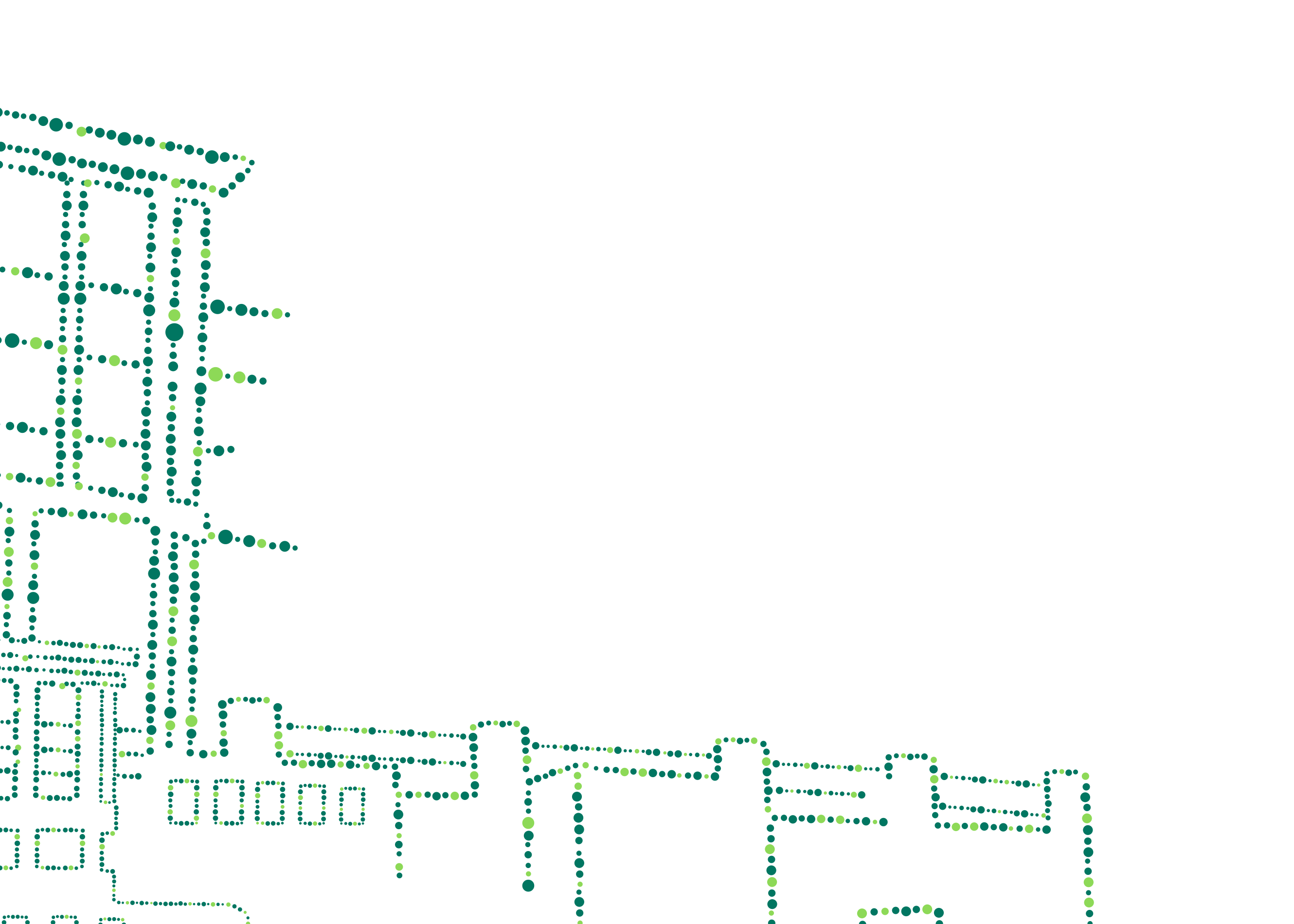 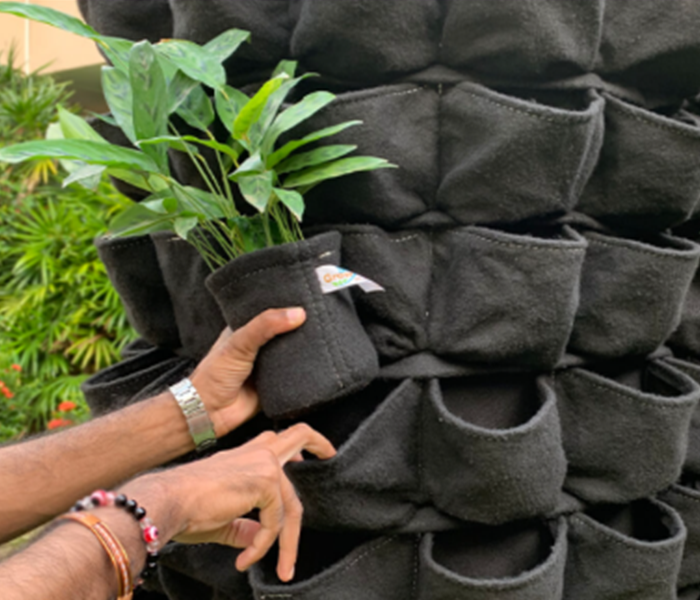 4. Easy plant installation
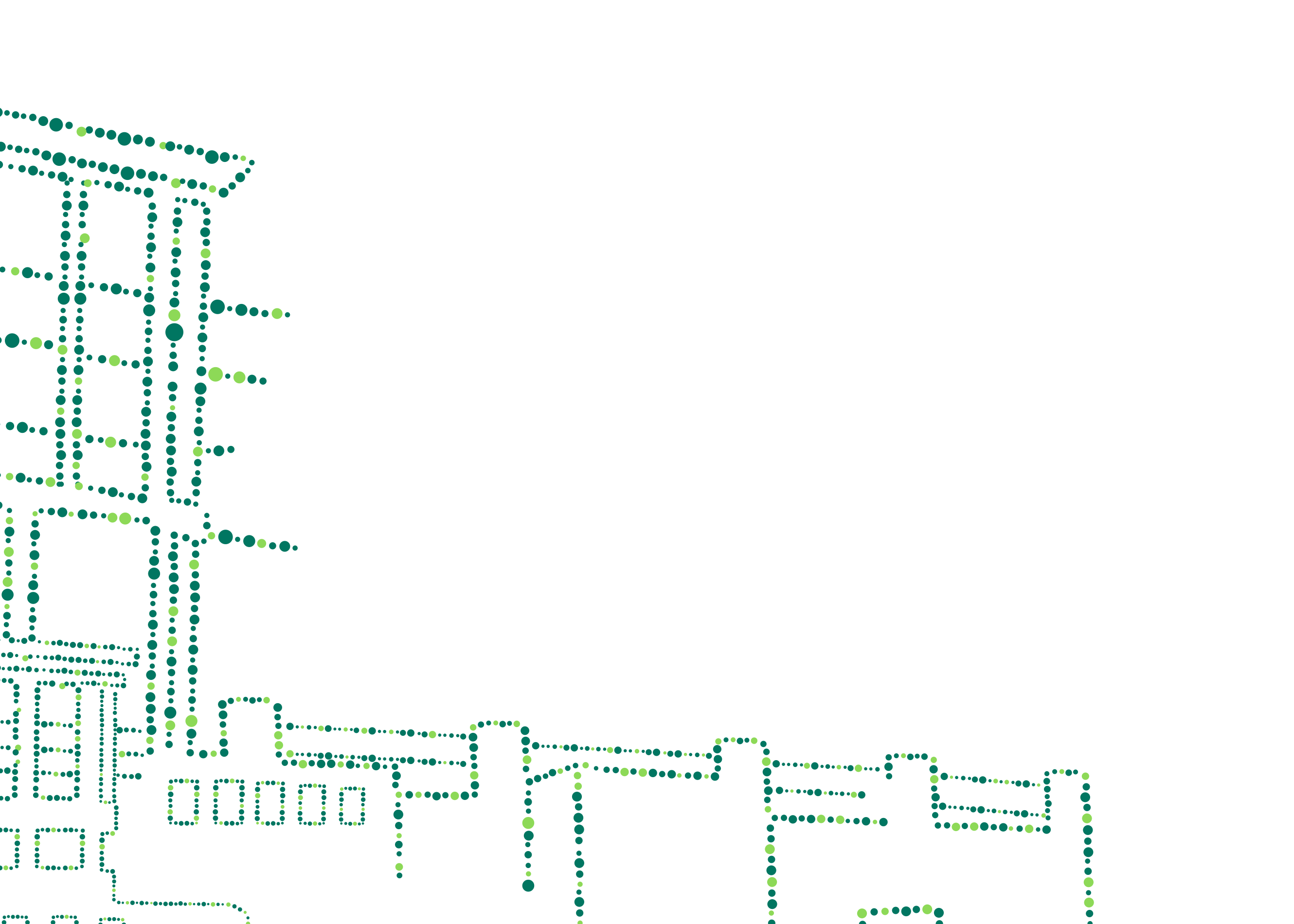 Outcome
Dubai Municipality
Plants thrive in and on the surface of the planting pockets
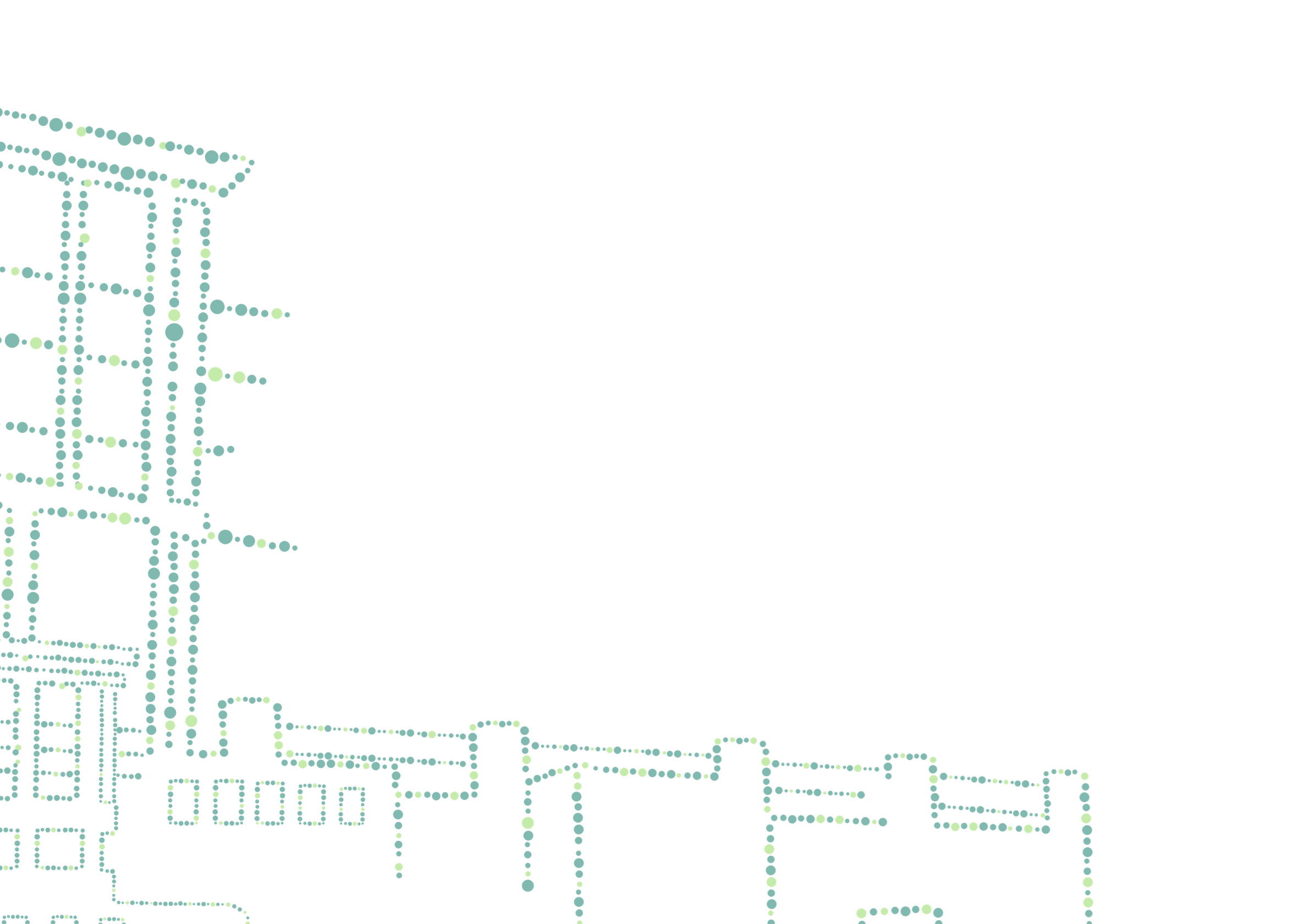 SkyGrow Components
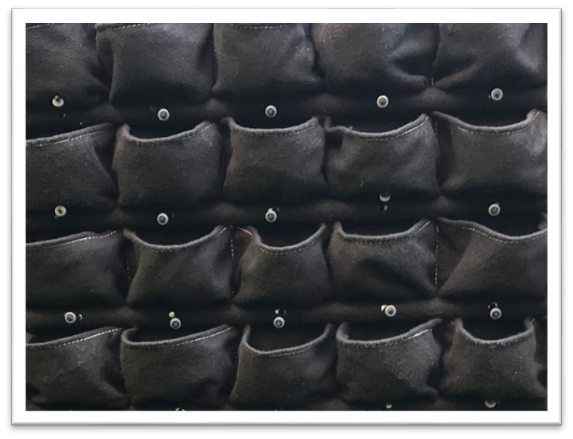 Fabric

Specially engineered high strength UV stabilized Virgin quality PP fabric material Imported from Italy
Stitched by SkyTech Engineering using UV-stabilized Spanish made thread

Drippers
2lph PC type
Imported from Turkey 

Lateral Line
LLDP 5bar , 16mm
Imported from Spain

Steel Structure
Galvanized and painted with marine quality paint
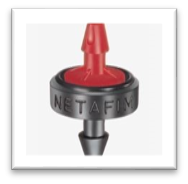 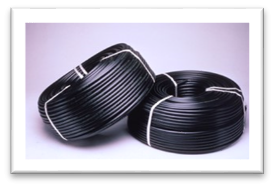 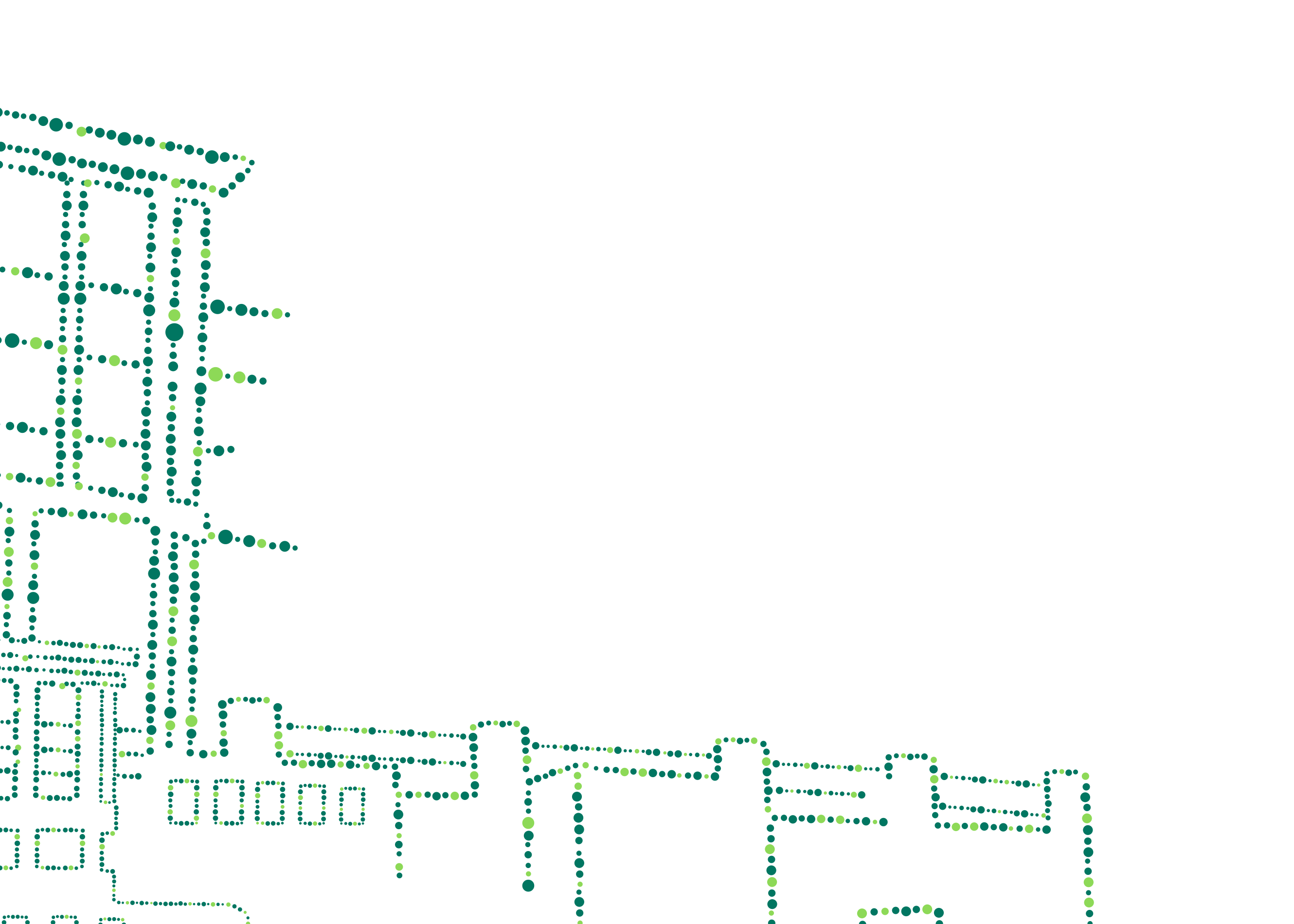 How Green Walls Benefits..
Indoor Passive Green walls- effectively reduce the indoor carbon dioxide loads and reduce the requirements for the building mechanical ventilation system. 

2. Outdoor Green Walls- reduce building surface temperature   
     resulting in reducing the need for costly heat reducing 
     methods. 

3. Improves indoor air quality by absorbing harmful pollutants
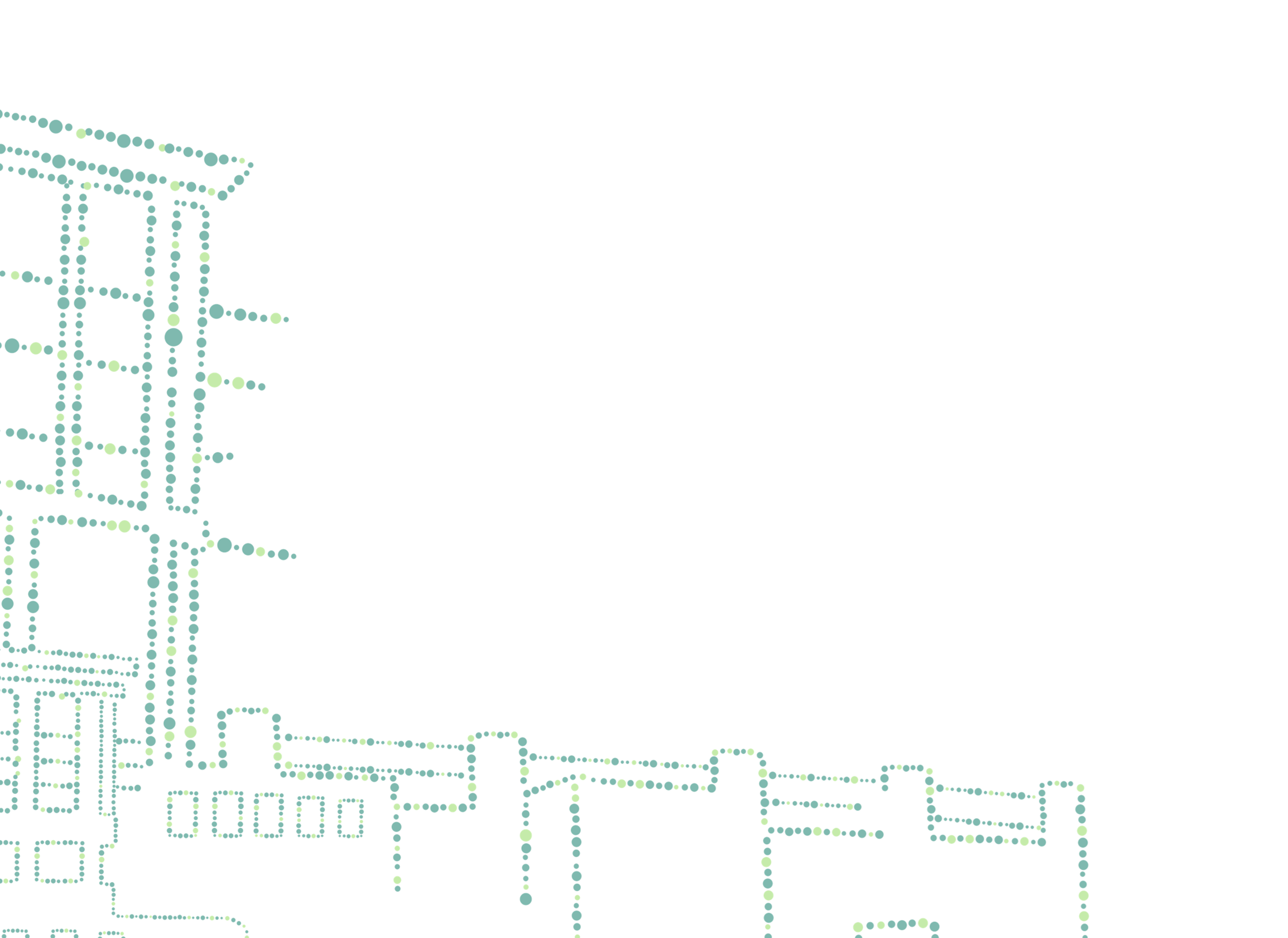 Types of Live Plants Proposed
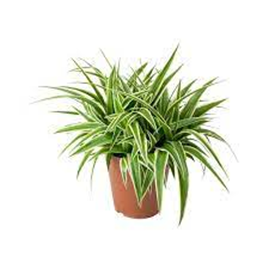 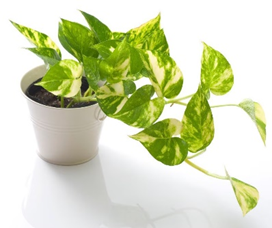 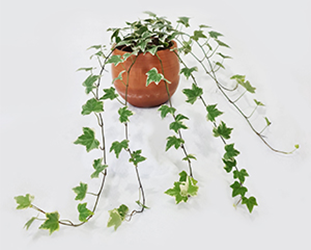 Types of Live Plants Proposed
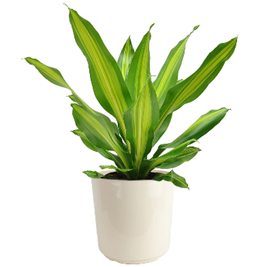 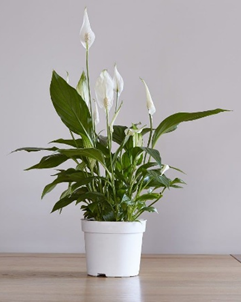 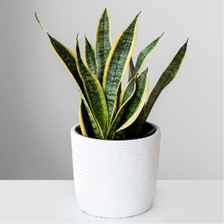 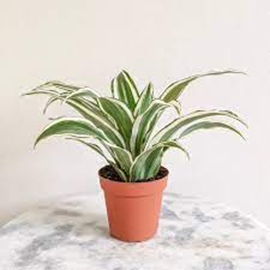 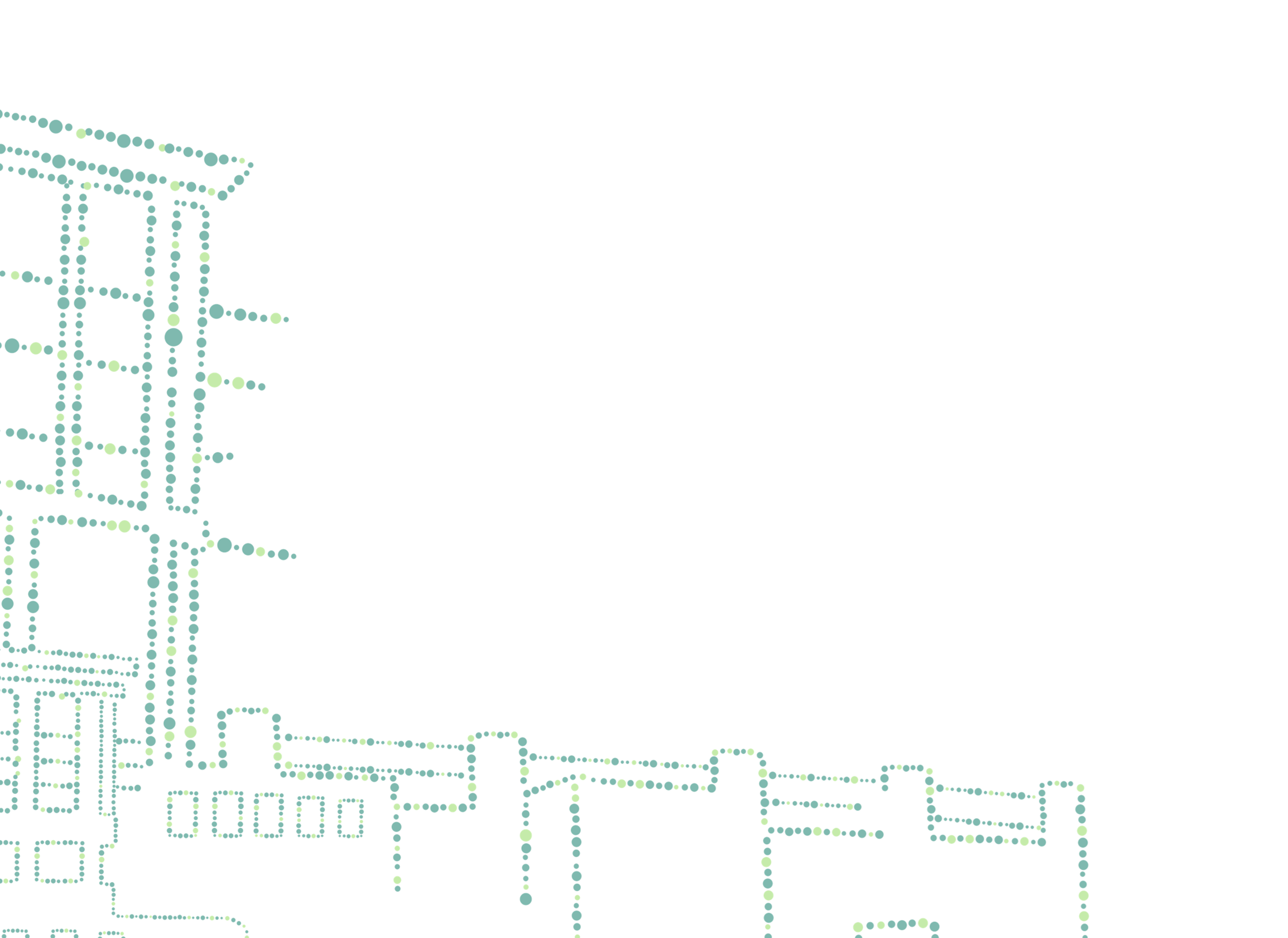 Project References
By Balmond Studio Architects
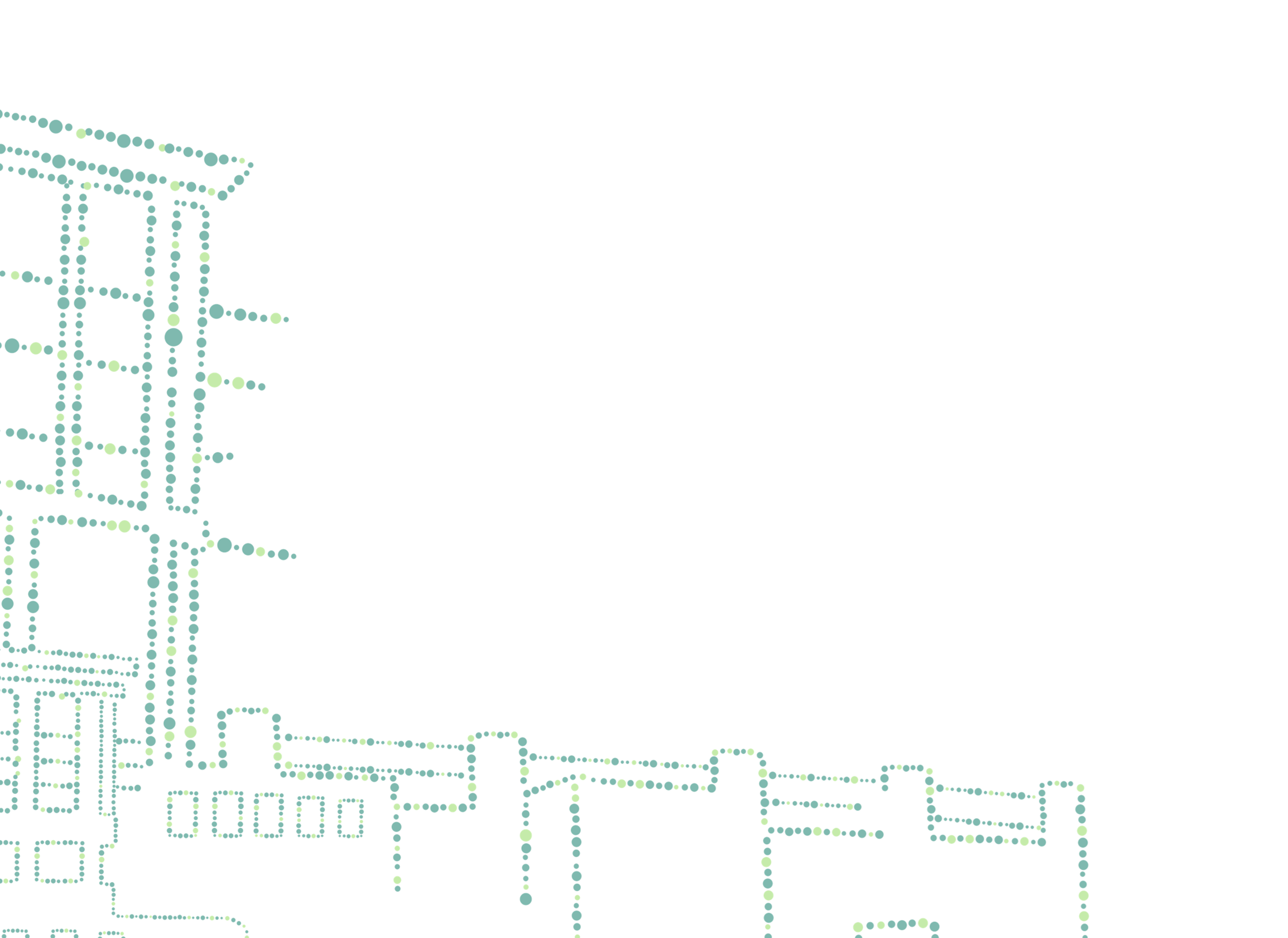 Villa Project
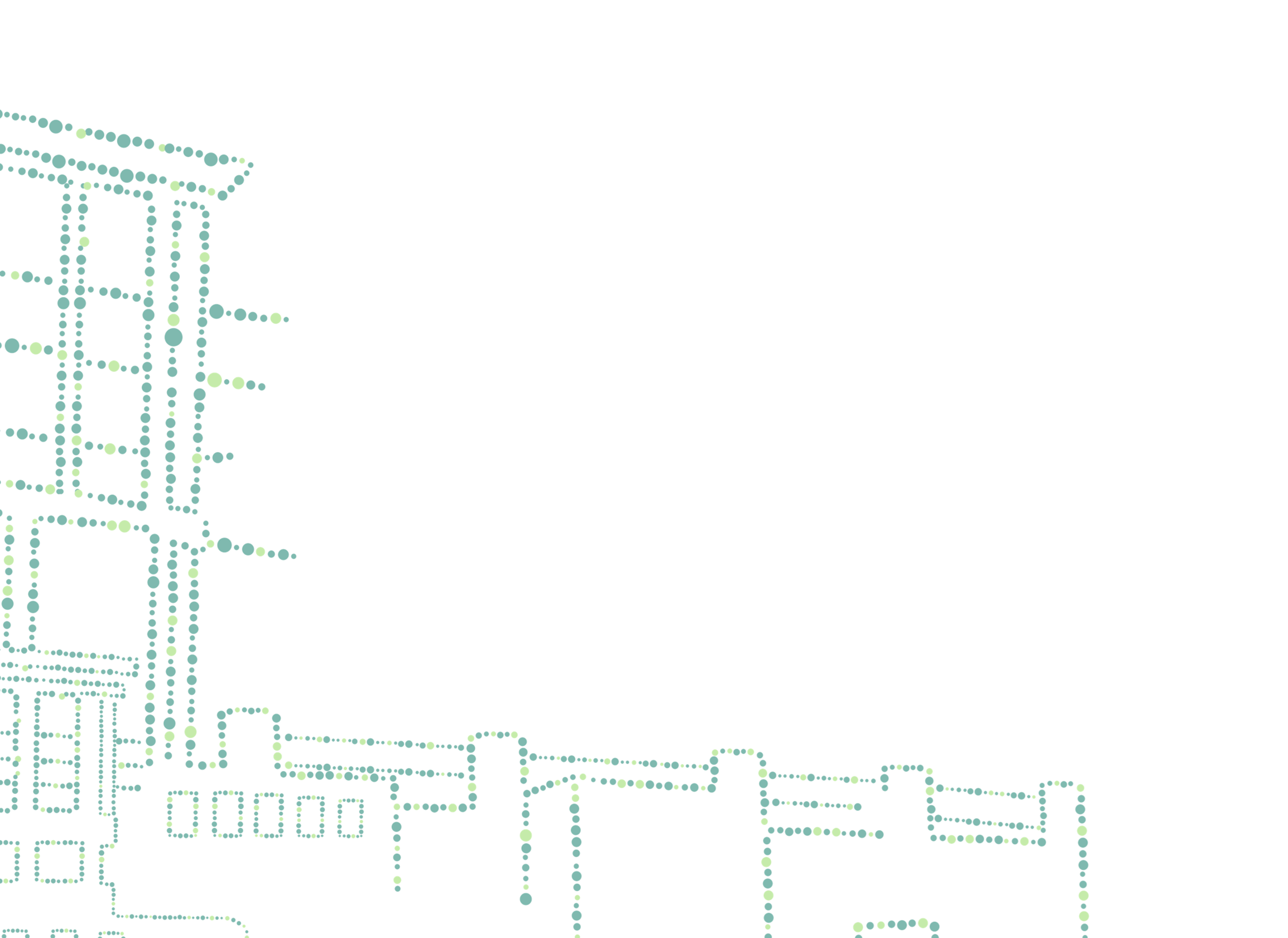 Altair Residencies
Colombo

By Moshe Safdie Architects
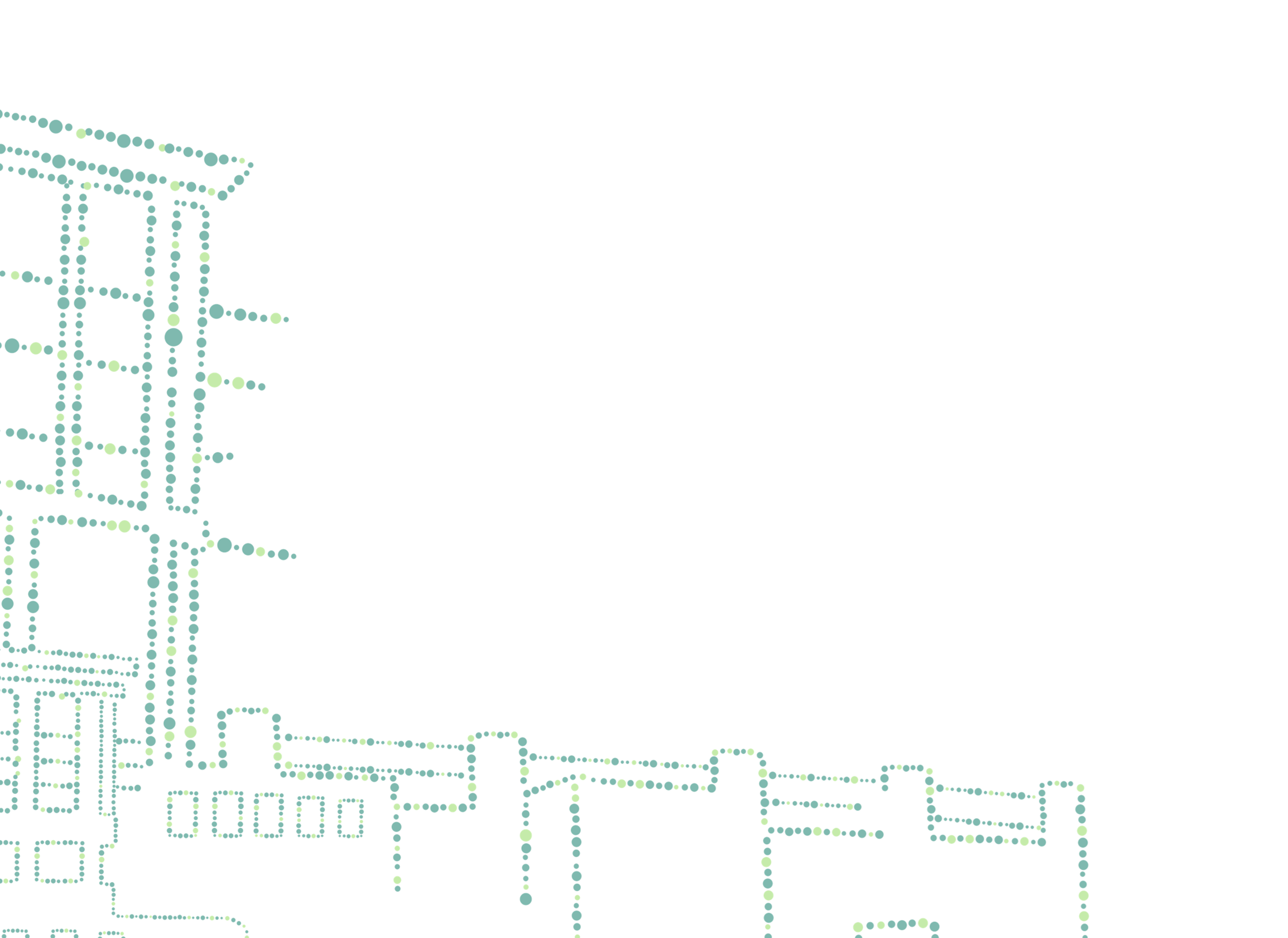 Thank You
Corporate member of the Emirates Green Building Council.